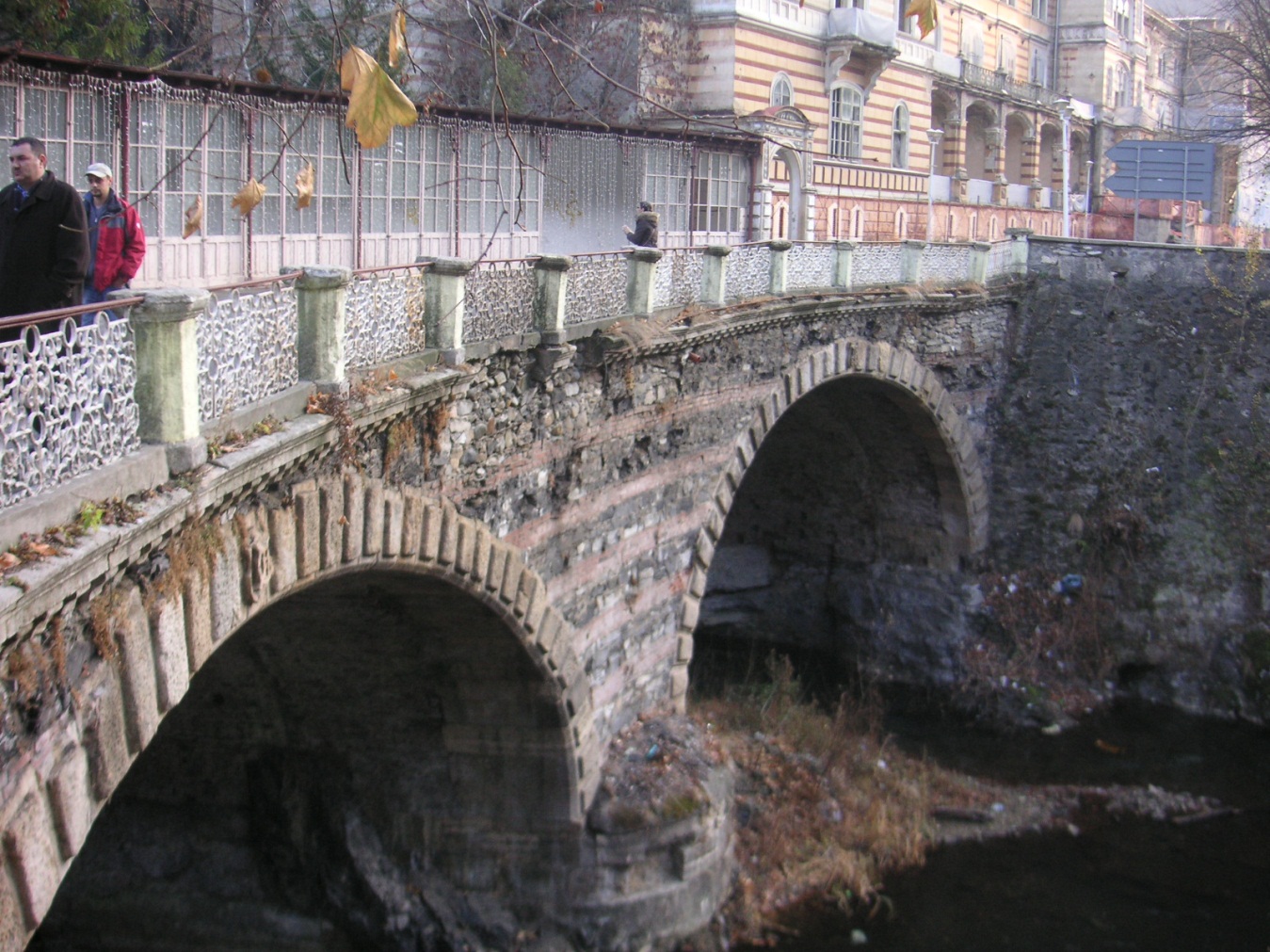 Podul de piatră (CS-II-m-A-10973)
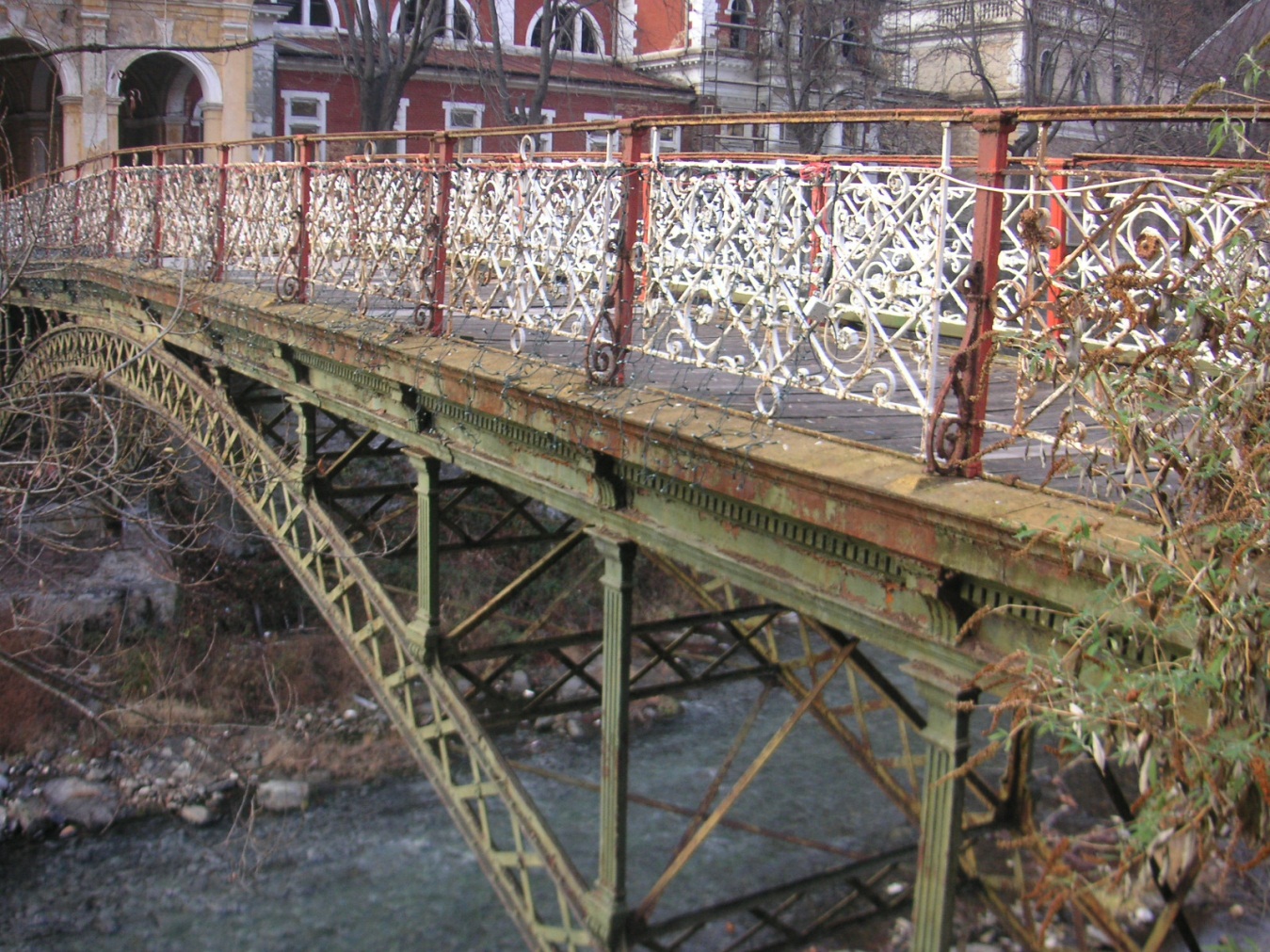 Podul de fontă  (CS-II-m-A-10976)
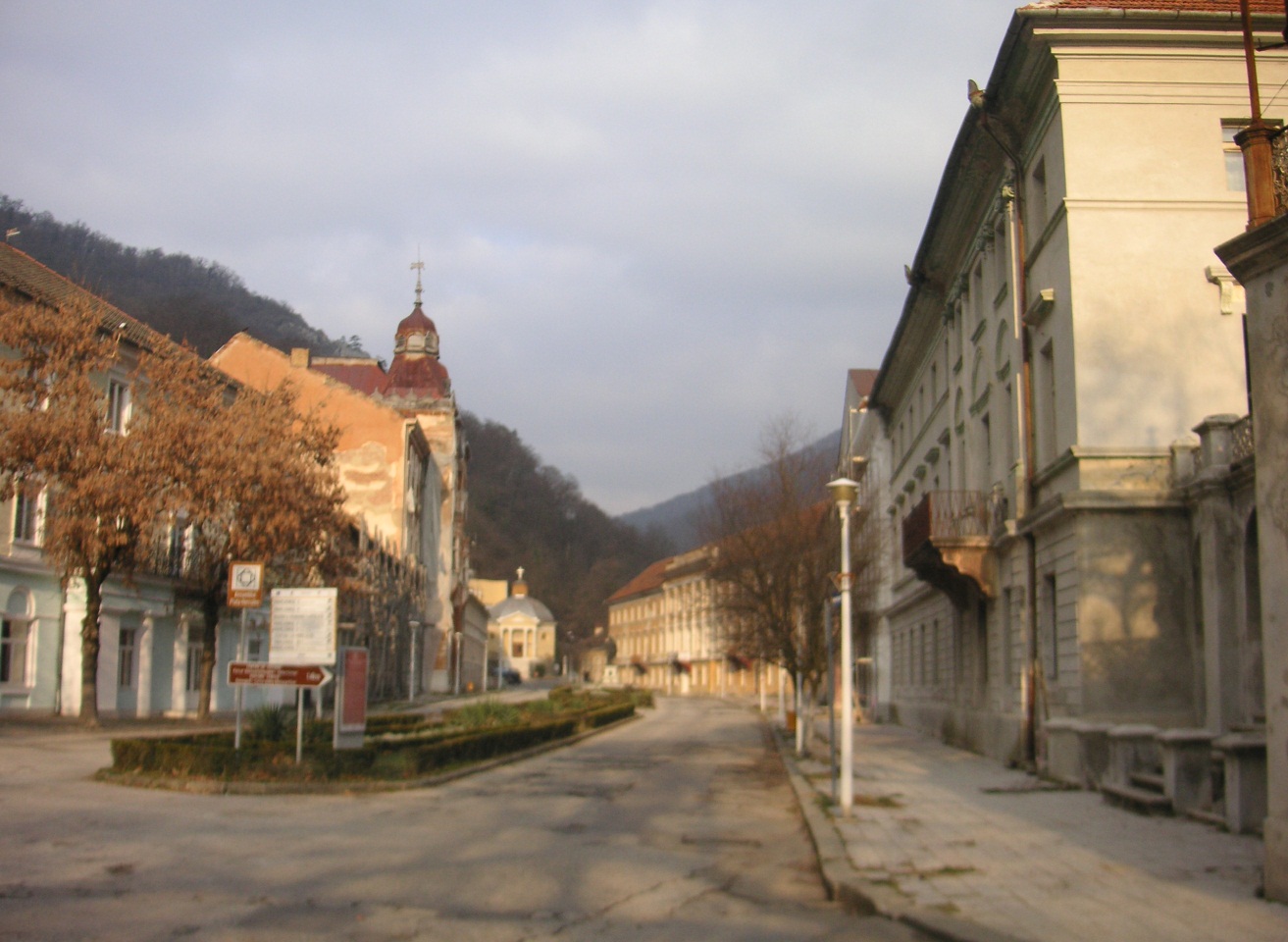 Ansamblul de arhitectură balneară ”Piața Hercules”
(CS-II-a-A-10978)
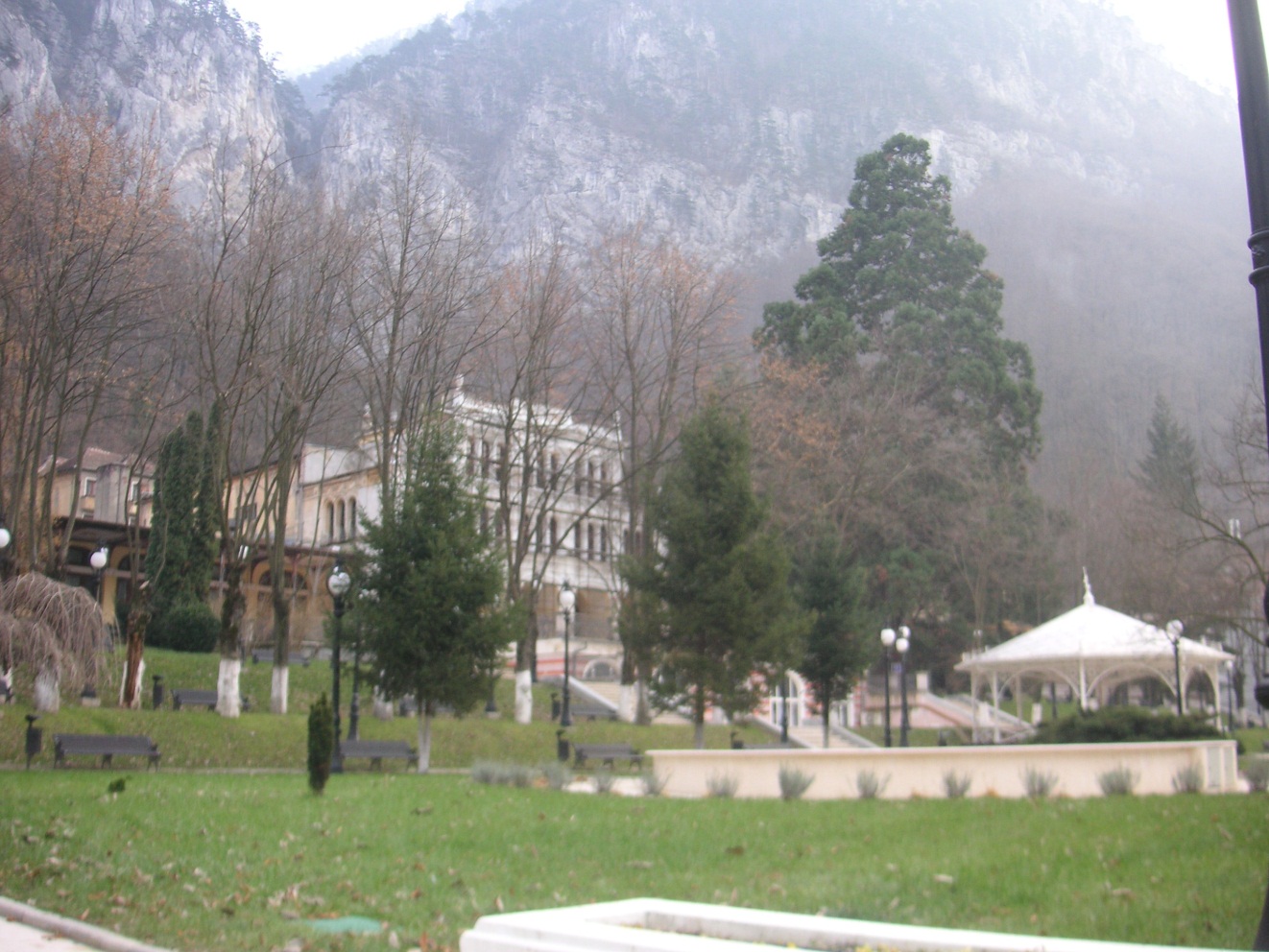 Ansamblul Cazinoului (CS-II-a-A-11004)
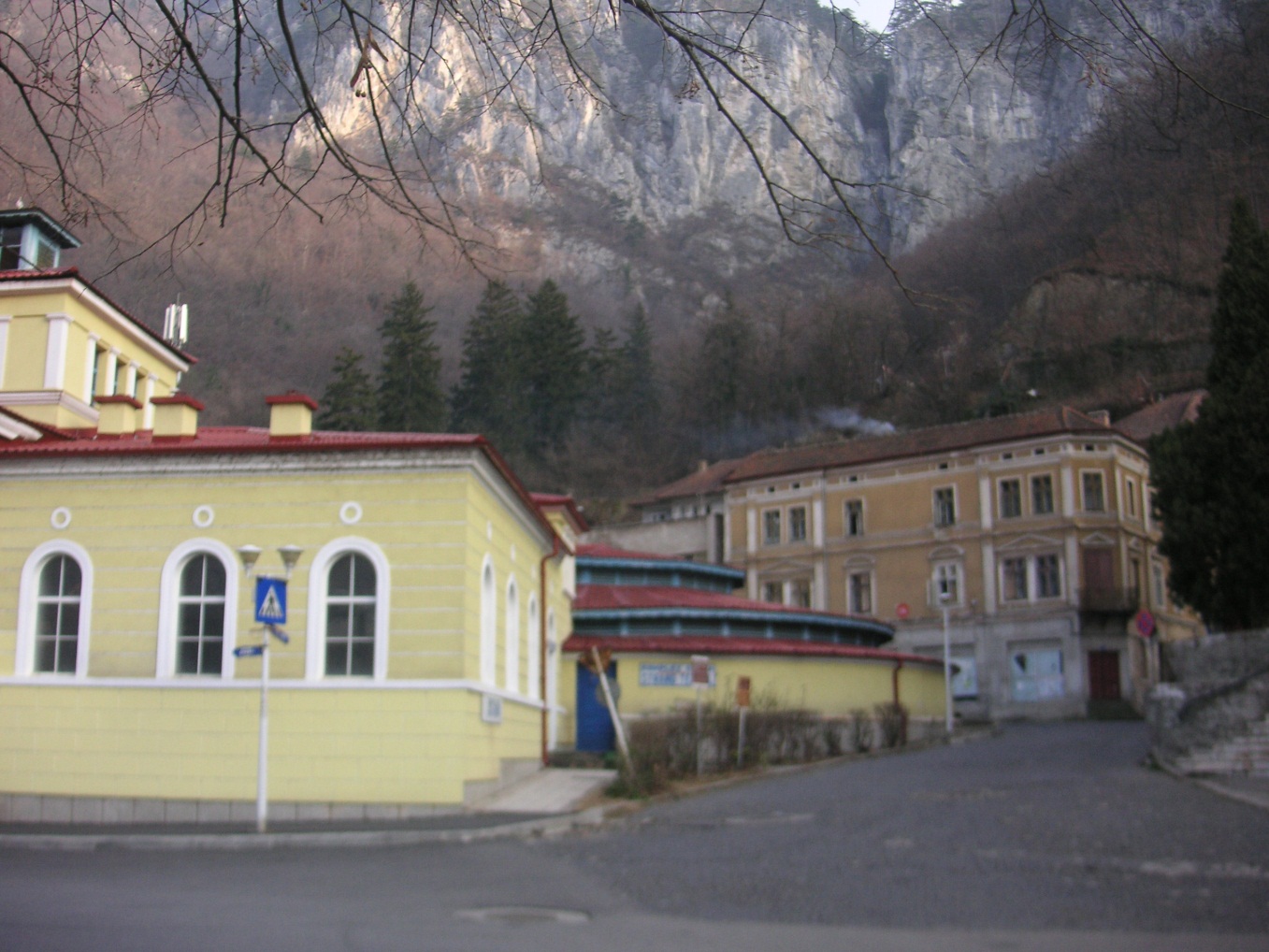 Ansamblu str. Cerna și Piața 1 Mai (CS-II-a-B-10979)
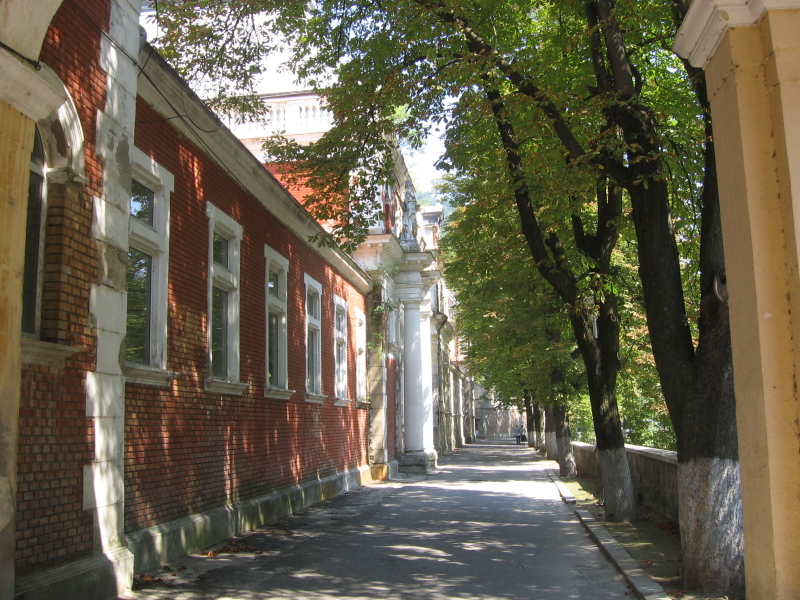 Ansamblu ”Str.ada Izvorului” (CS-II-a-B-10983)
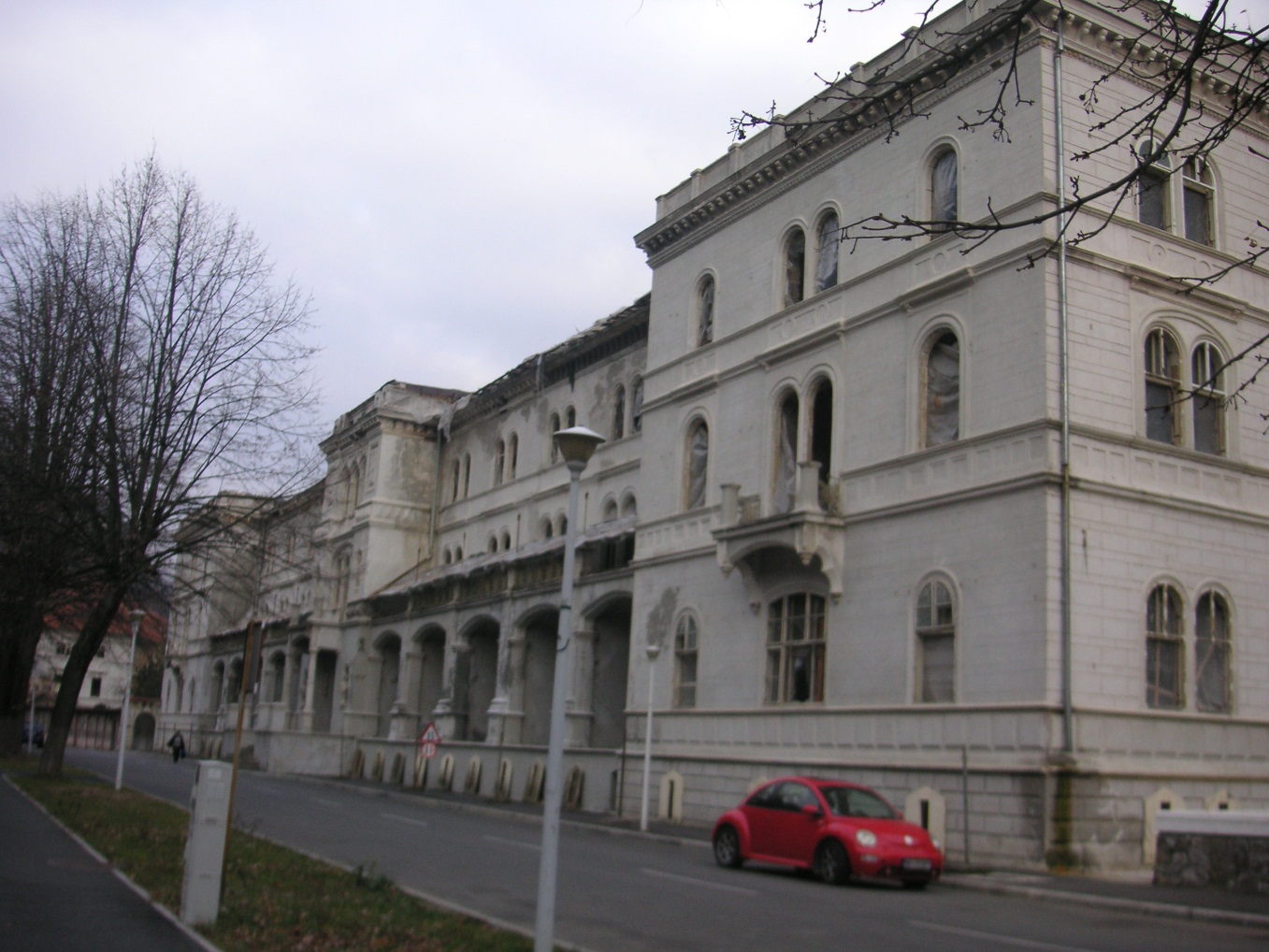 Ansamblu ”Strada Cerna” (CS-II-a-A-10981)
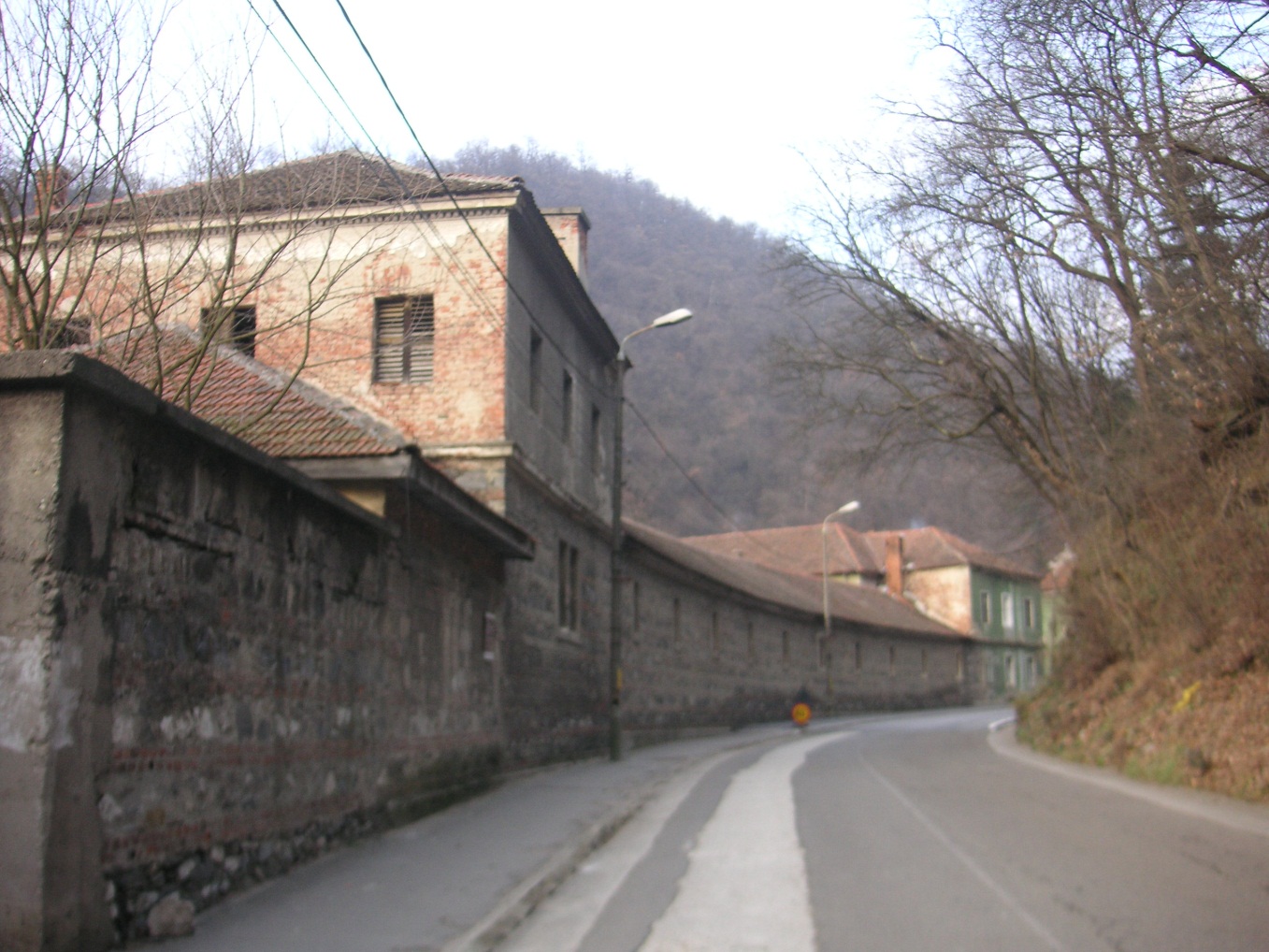 Ansamblu ”Locuințe grănicerești” (CS-II-A-B-10996)
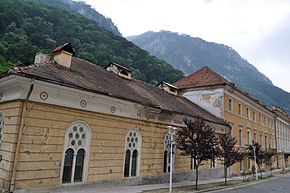 Ansamblul balnear ”Apollo 1” (CS-II-a-B-11012)
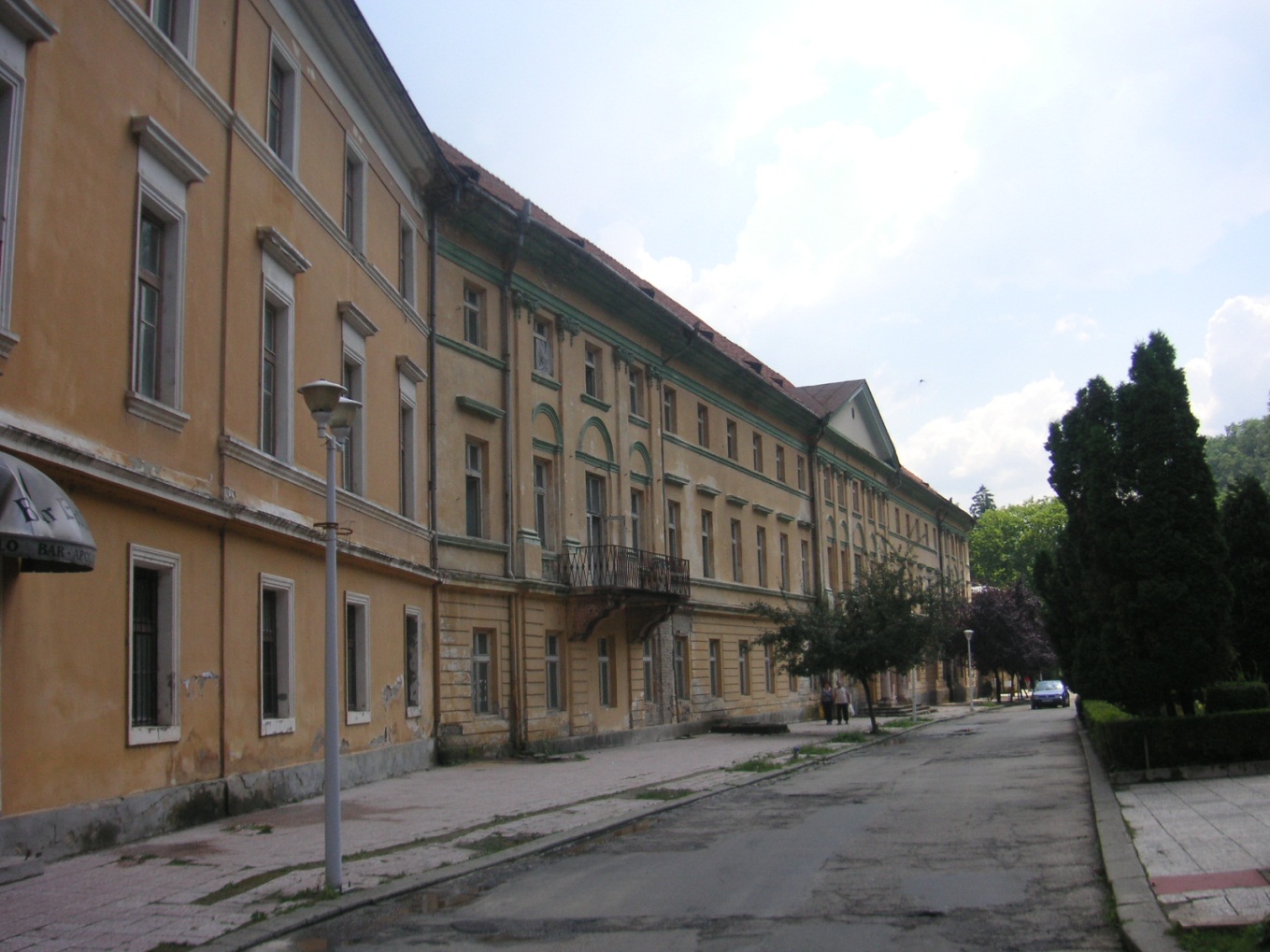 Ansamblul balnear ”Apollo 2” (CS-II-a-B-11013)
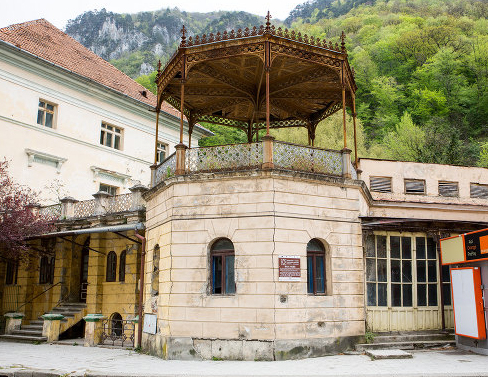 Baia ”Hebe” (CS-II-m-B-11013.01)
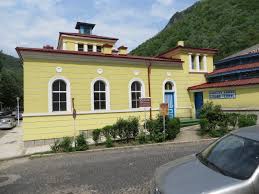 Pavilionul de hidroterapie (CS-II-m-B-11001)
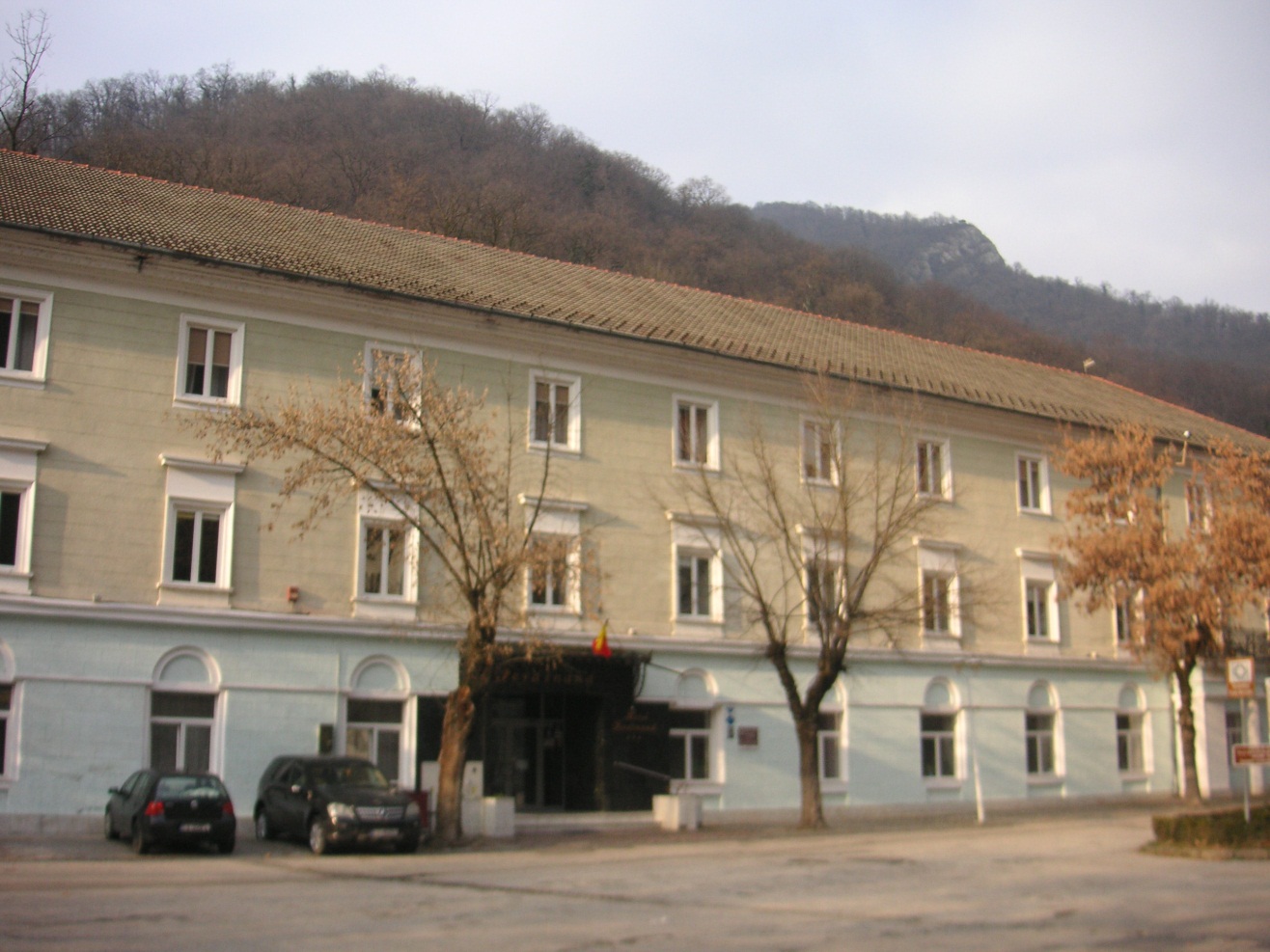 Fosta Administrație militară și cazarmă ( CS-II-m-B-11007)
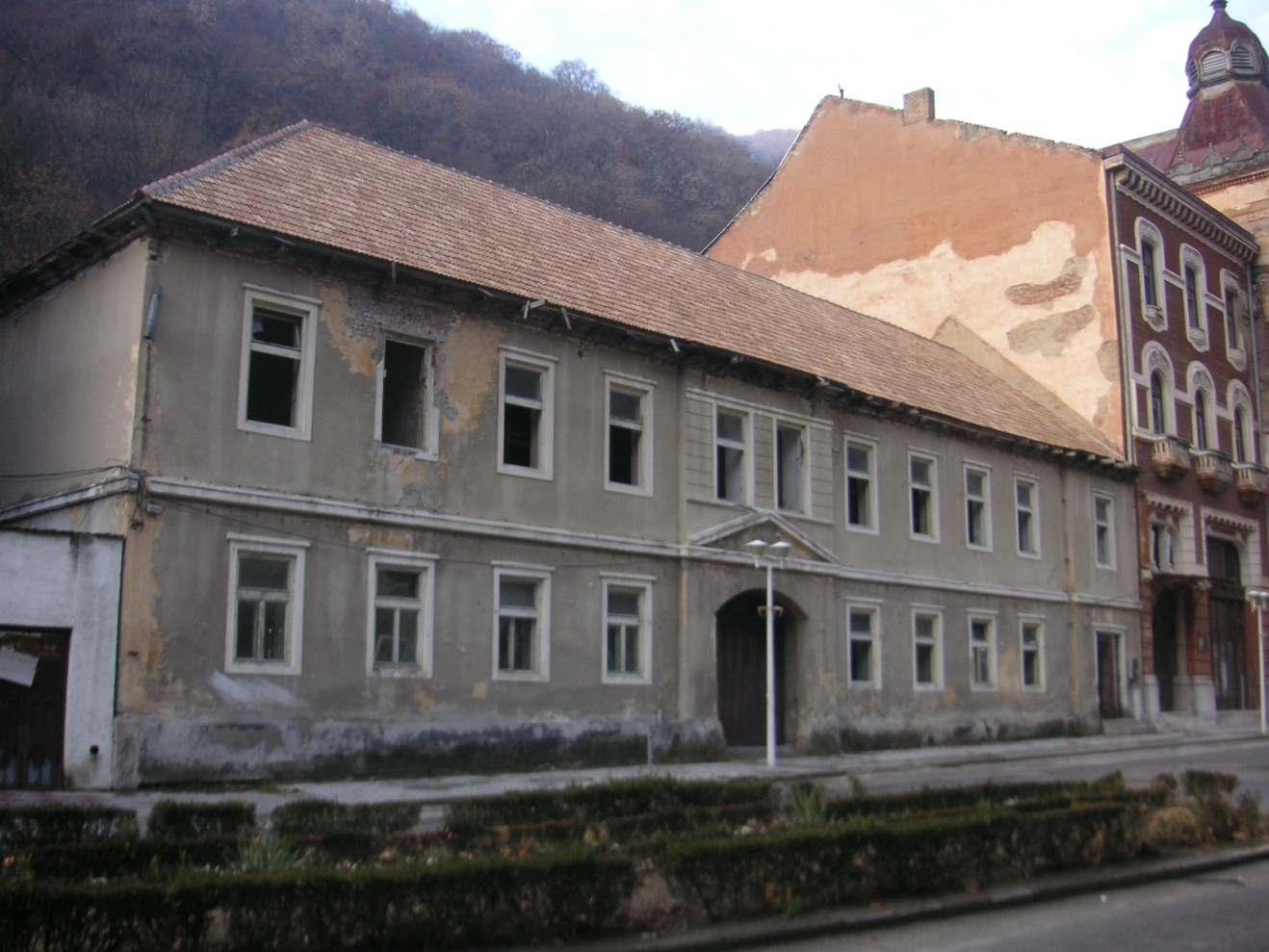 Direcțiunea Băilor (CS-II-m-B-11008)
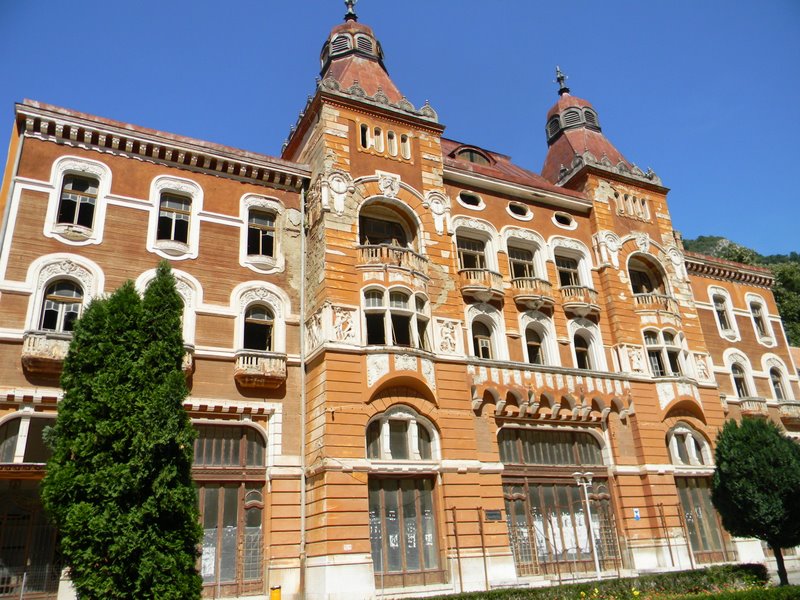 Fosta ”Ospătăria cea mare” (CS-II-m-B-11009)
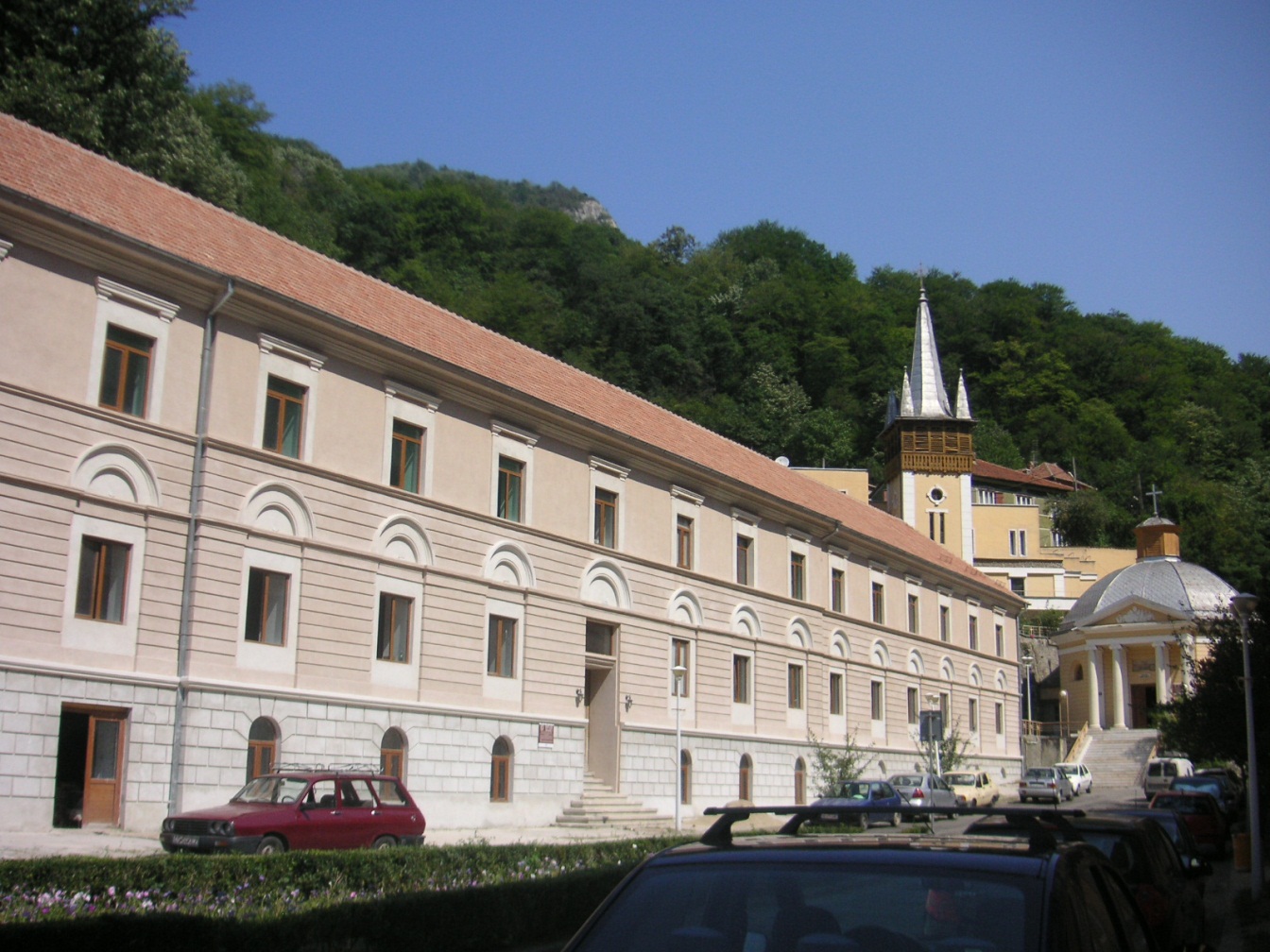 Fost ”Spitalul pt.trupă șisubofițeri” ( CS-II-m-B-11010)
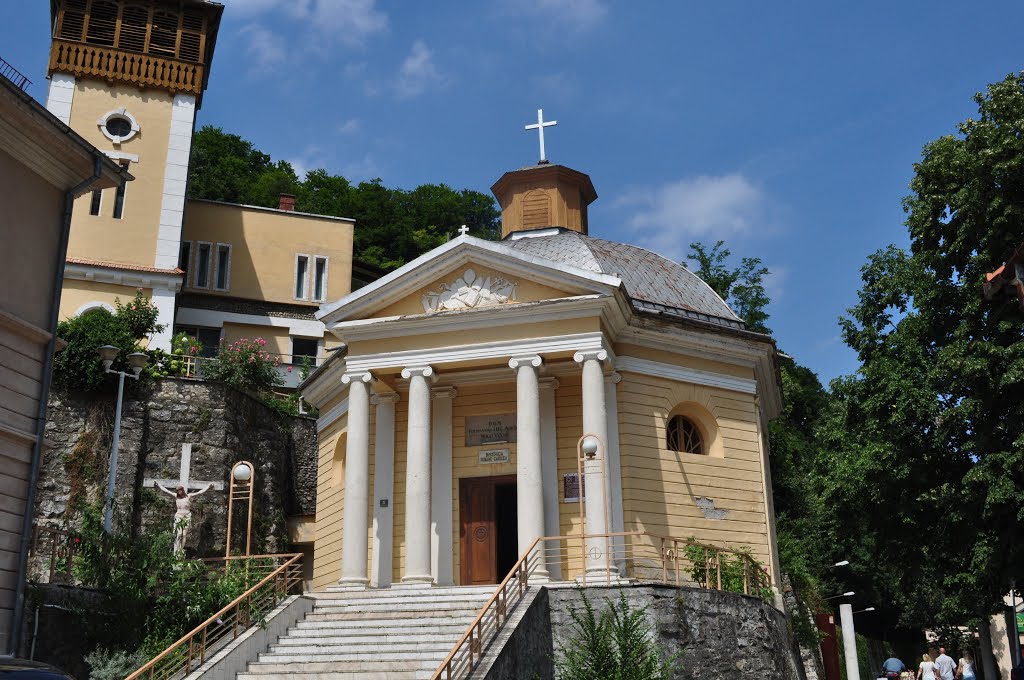 Biserica romano-catolică ”Sfânta Maria (CS-II-m-B-11011)
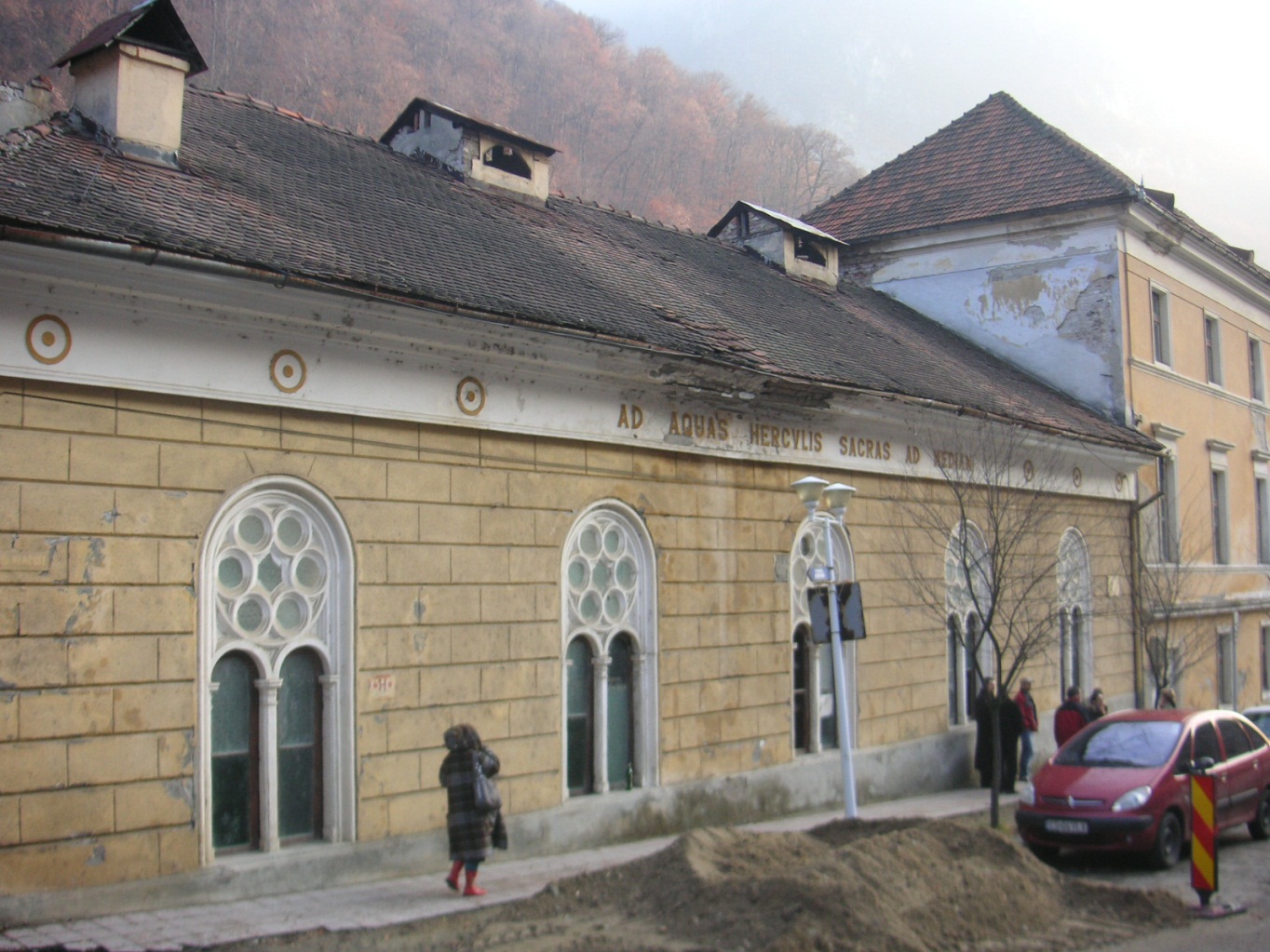 Fosta ”Baie comună” (CS-II-m-B-11012.01)
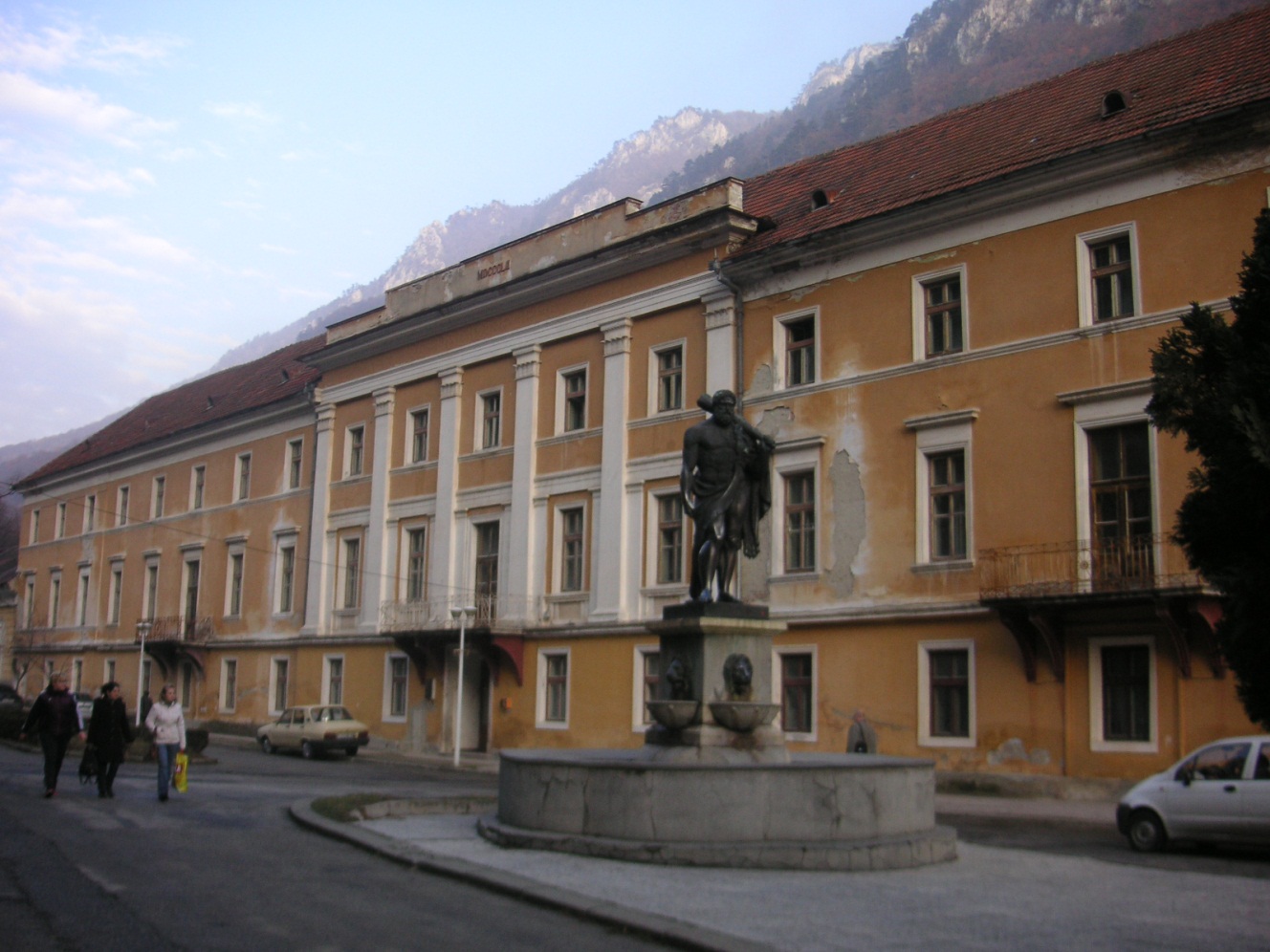 Fostul ”Sanatoriul ofițeresc” ( CS-II-m-B-11012.02)
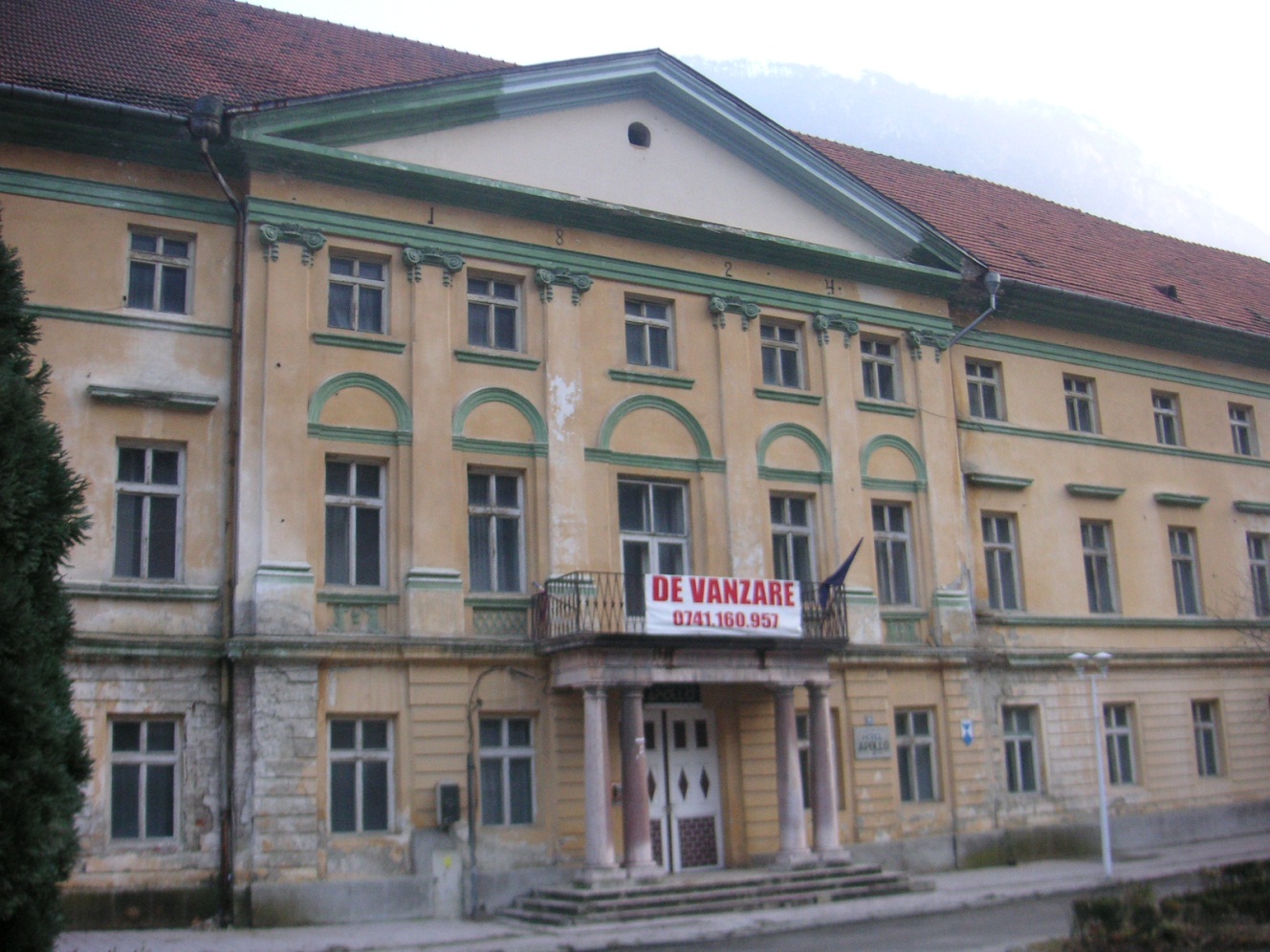 Hotel ”Severin” (CS-II-m-B-11013.02)
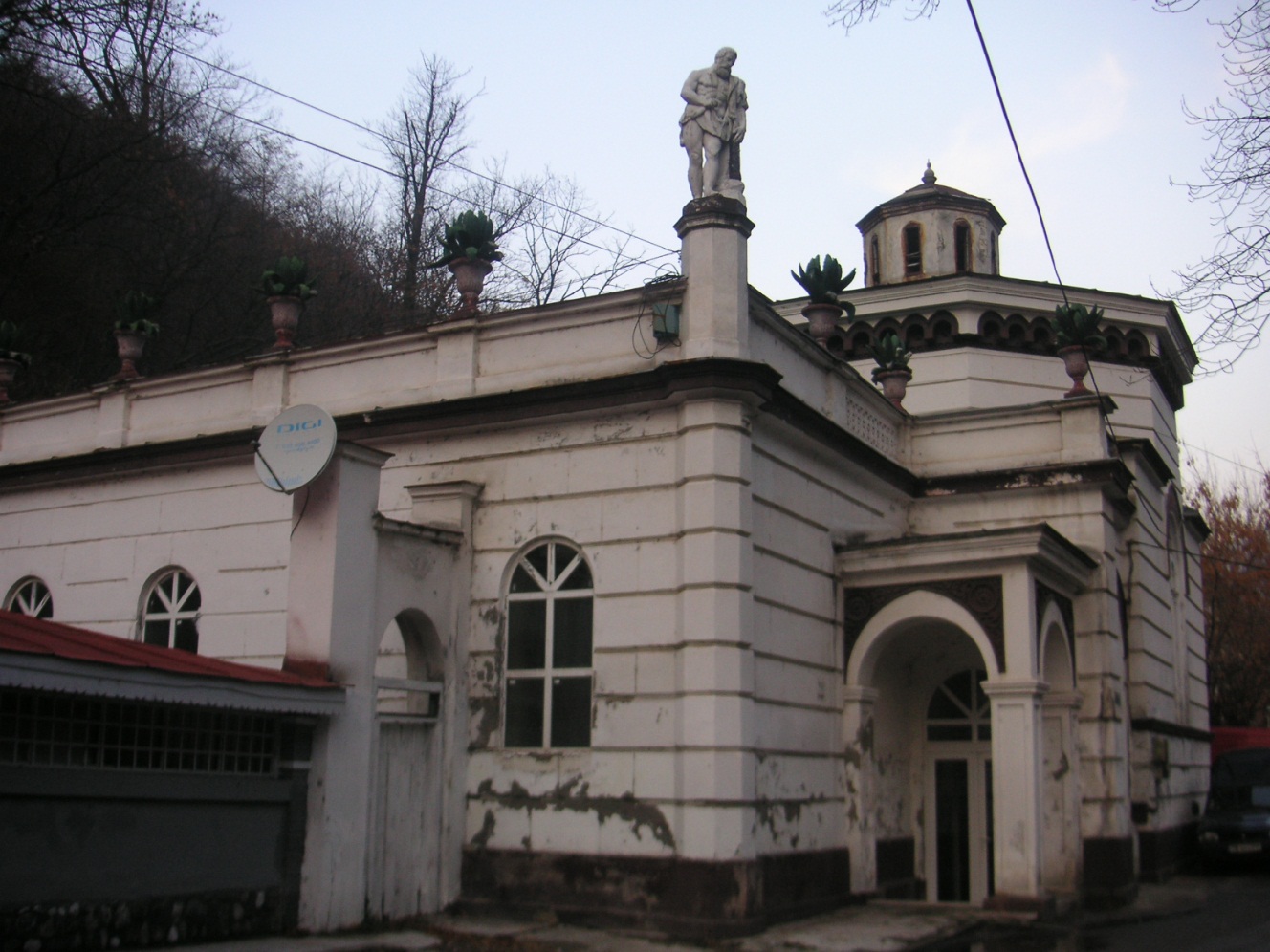 Baia ”Diana” (CS-II-m-B-11014)
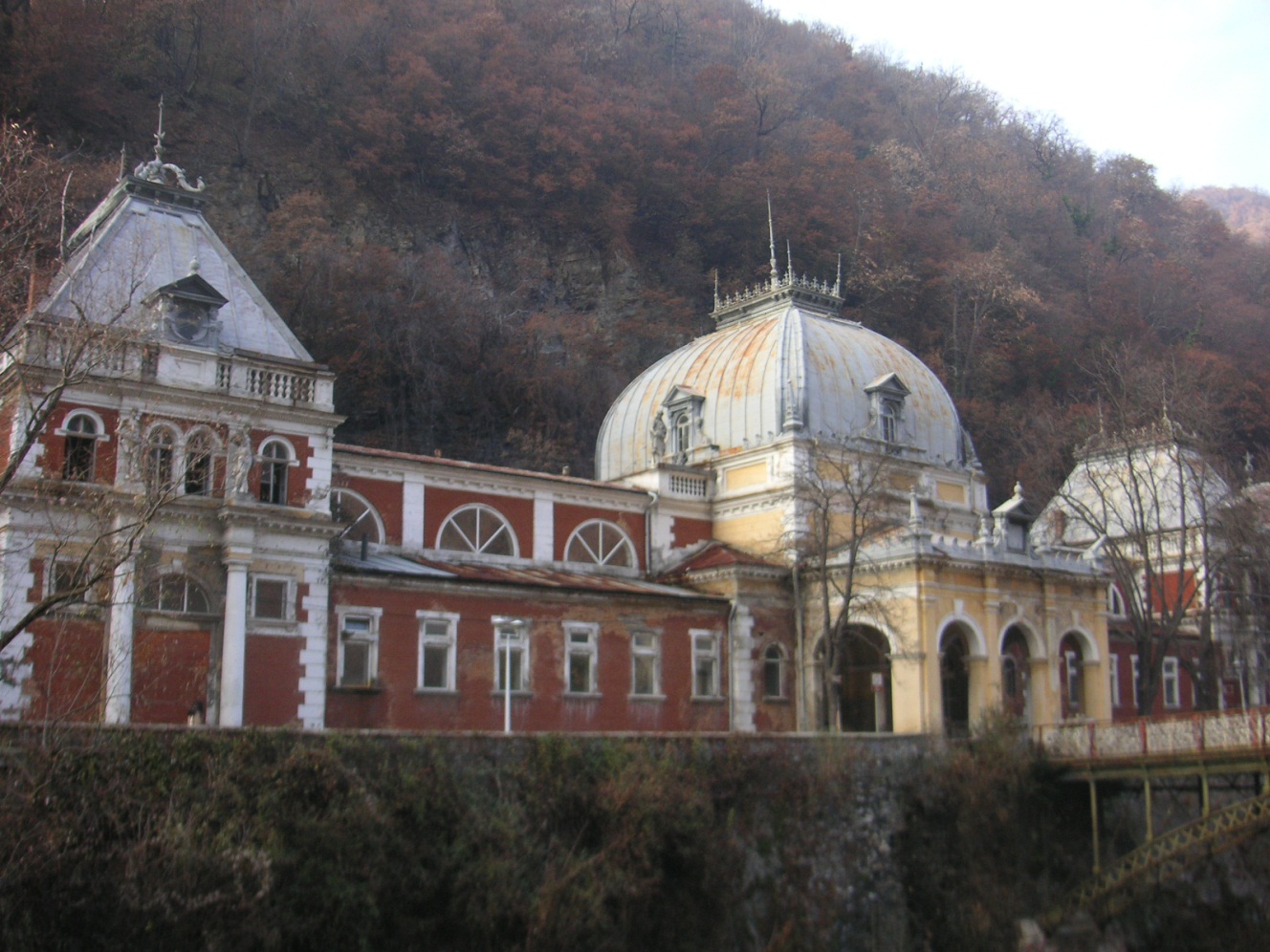 Băile ”Neptun” (CS-II-m-A-11015)
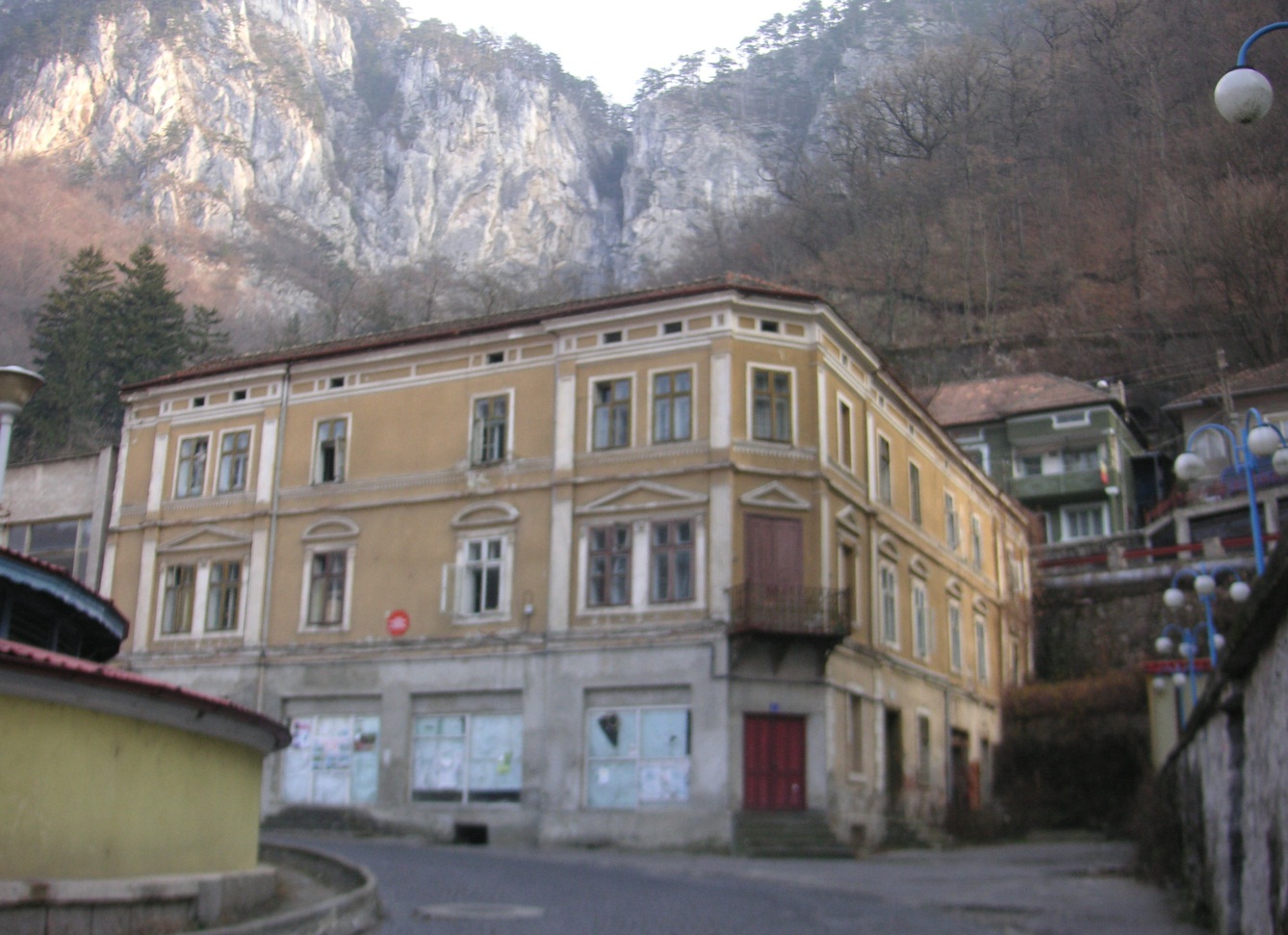 Vila  ”Feneșan”, fost Hotel ”Ganz” (CS-II-m-B-11006)
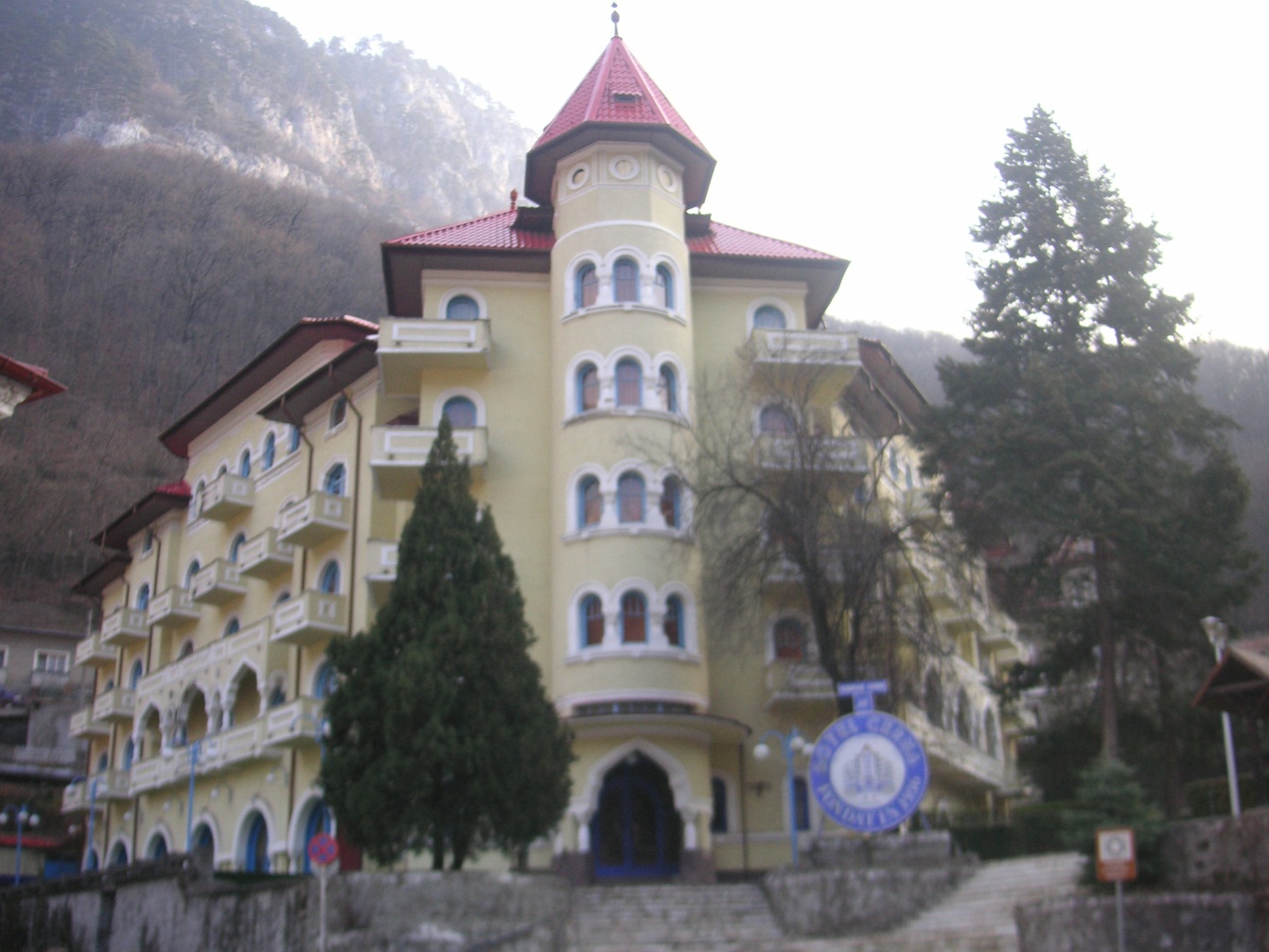 Hotel ”Cerna” (CS-II-m-B-10985)
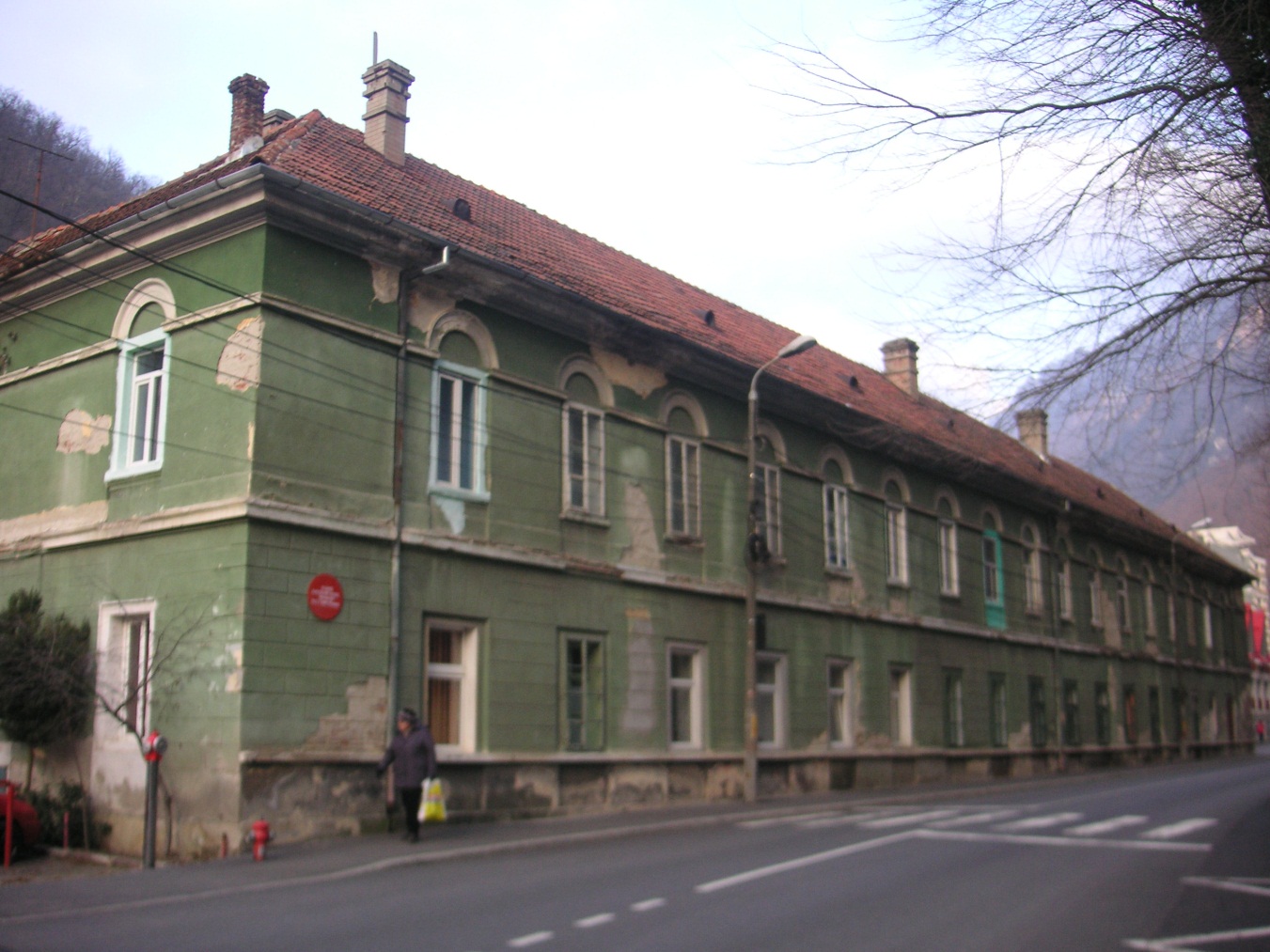 Vila ”Săracilor” (CS-II-m-B-10997)
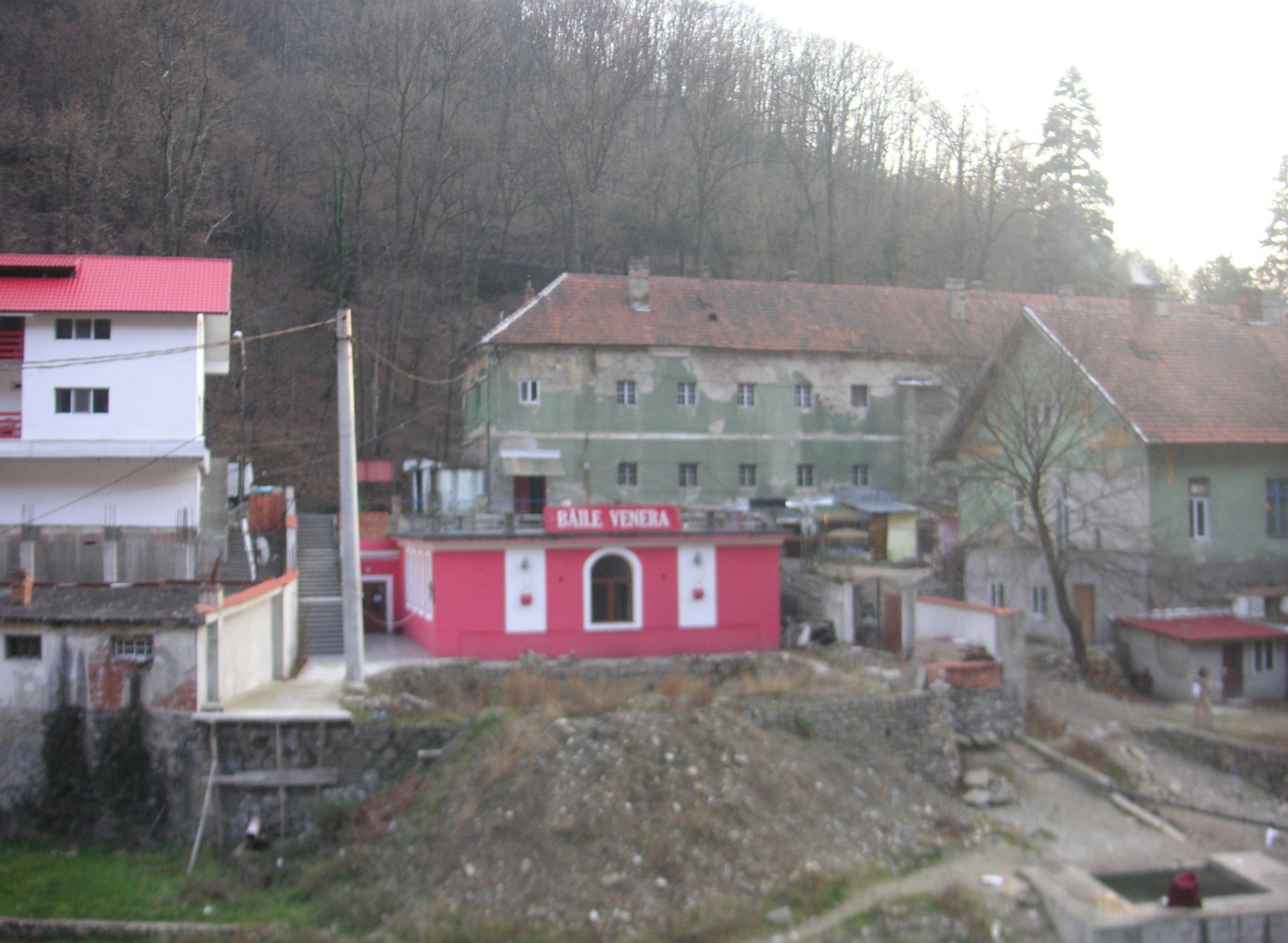 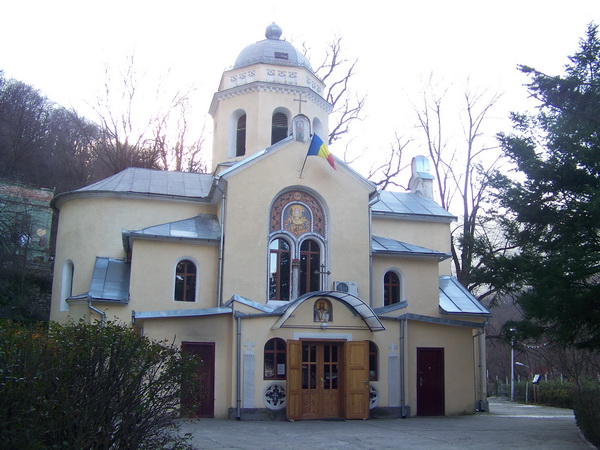 Biserica ”Schimbarea la Față” (CS-II-m-B-10999)
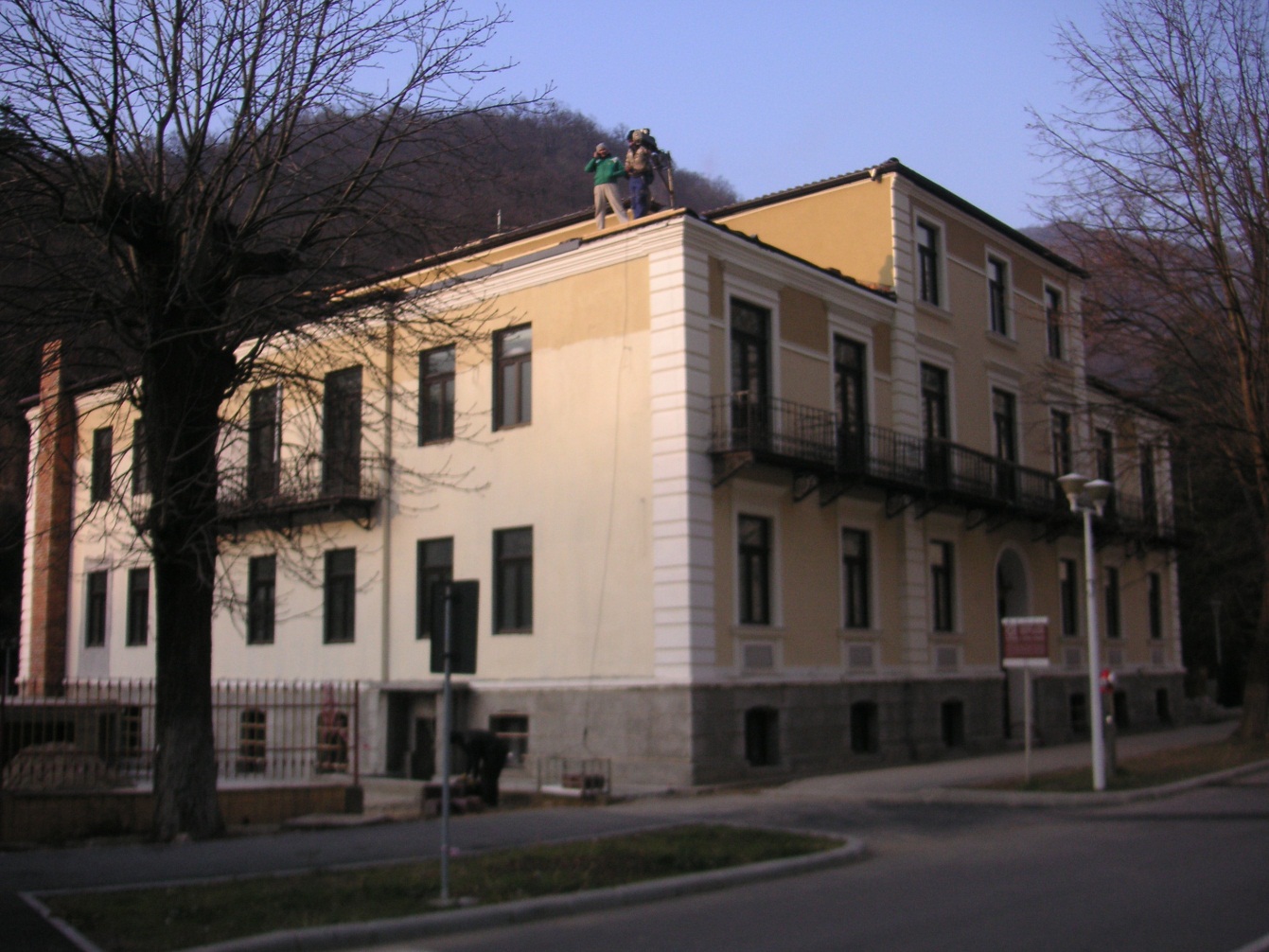 Pavilionul 12, fost Hotel ”Ștefania” (CS-II-m-B-11000)
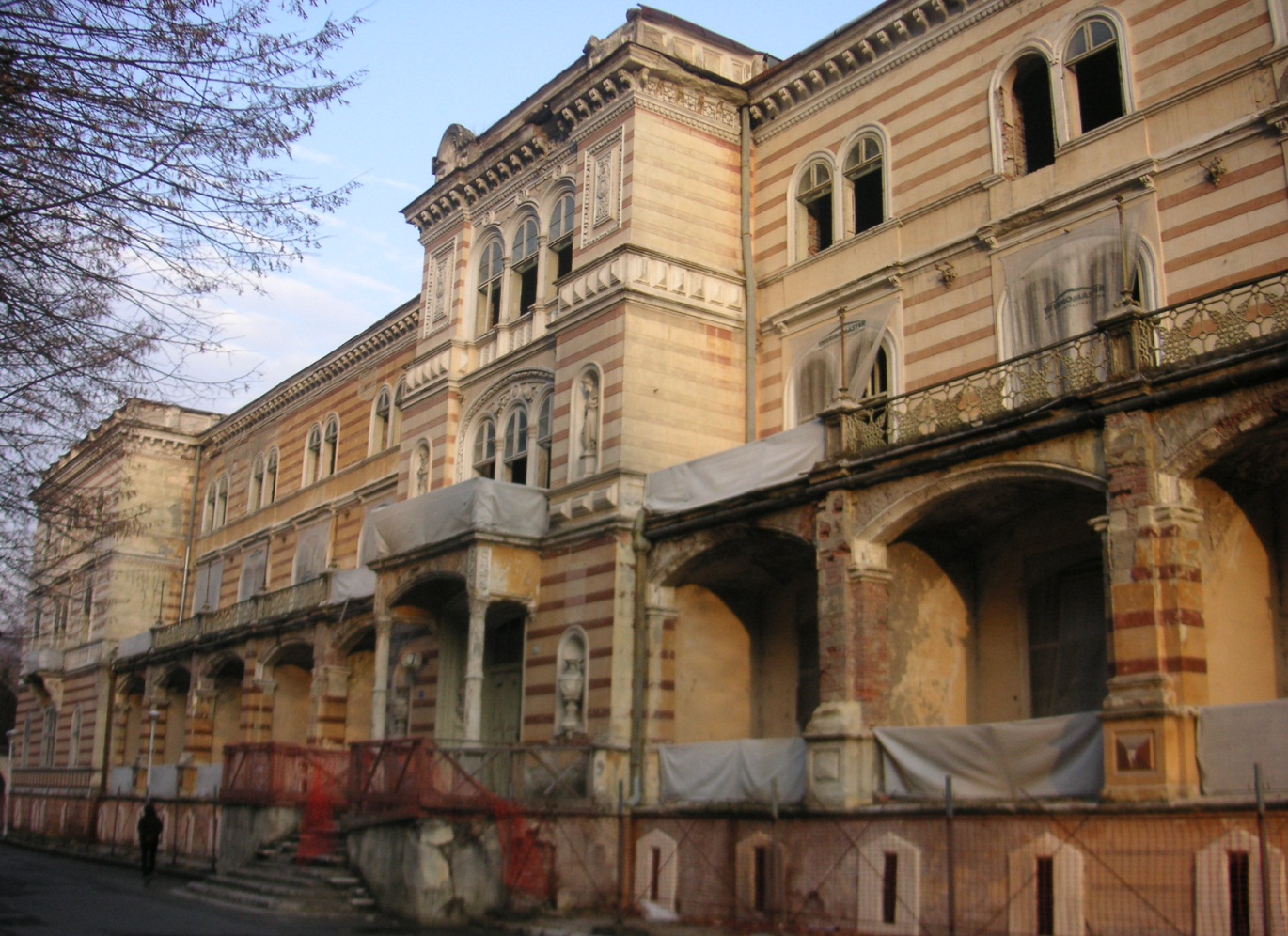 Hotel ”Decebal”  (CS-II-m-A-11005)
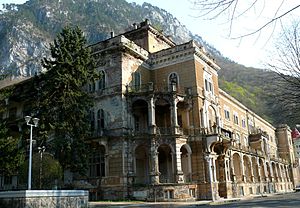 Hotel ”Traian” (CS-II-m-A-11002)
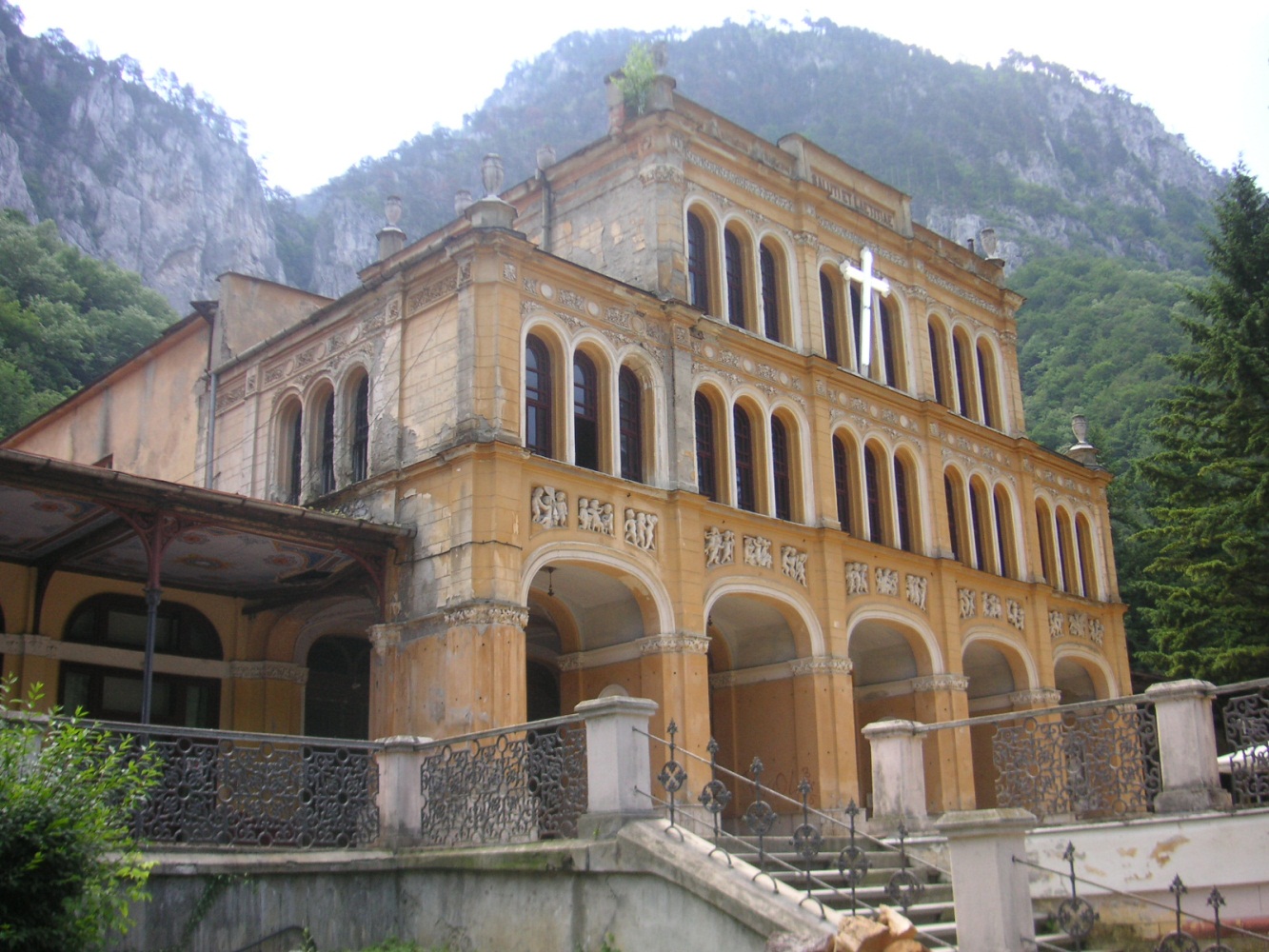 Cazinoul (CS-II-m-A-11004.01)
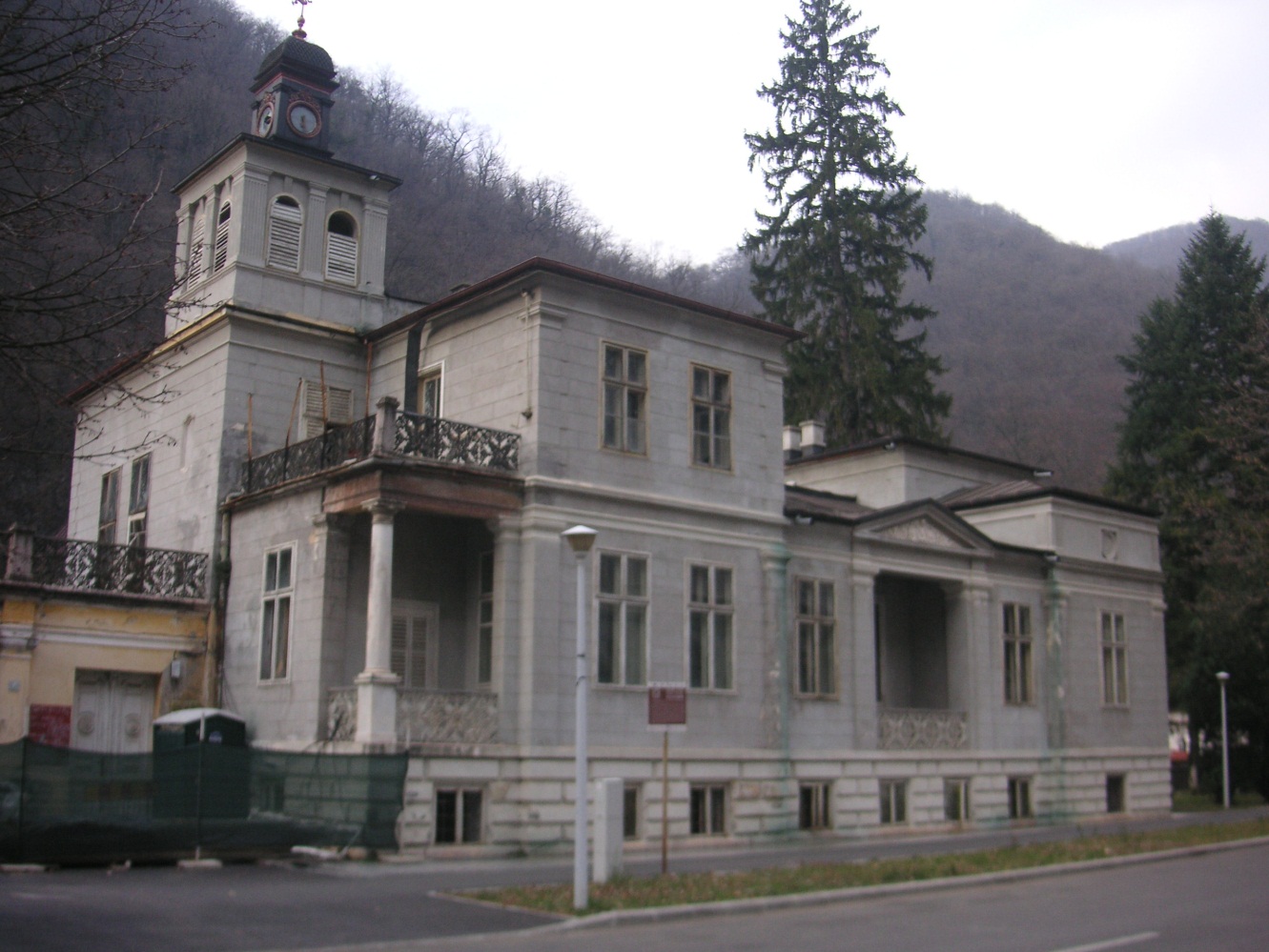 Vila ”Elisabeta” (CS-II-m-B-11003)
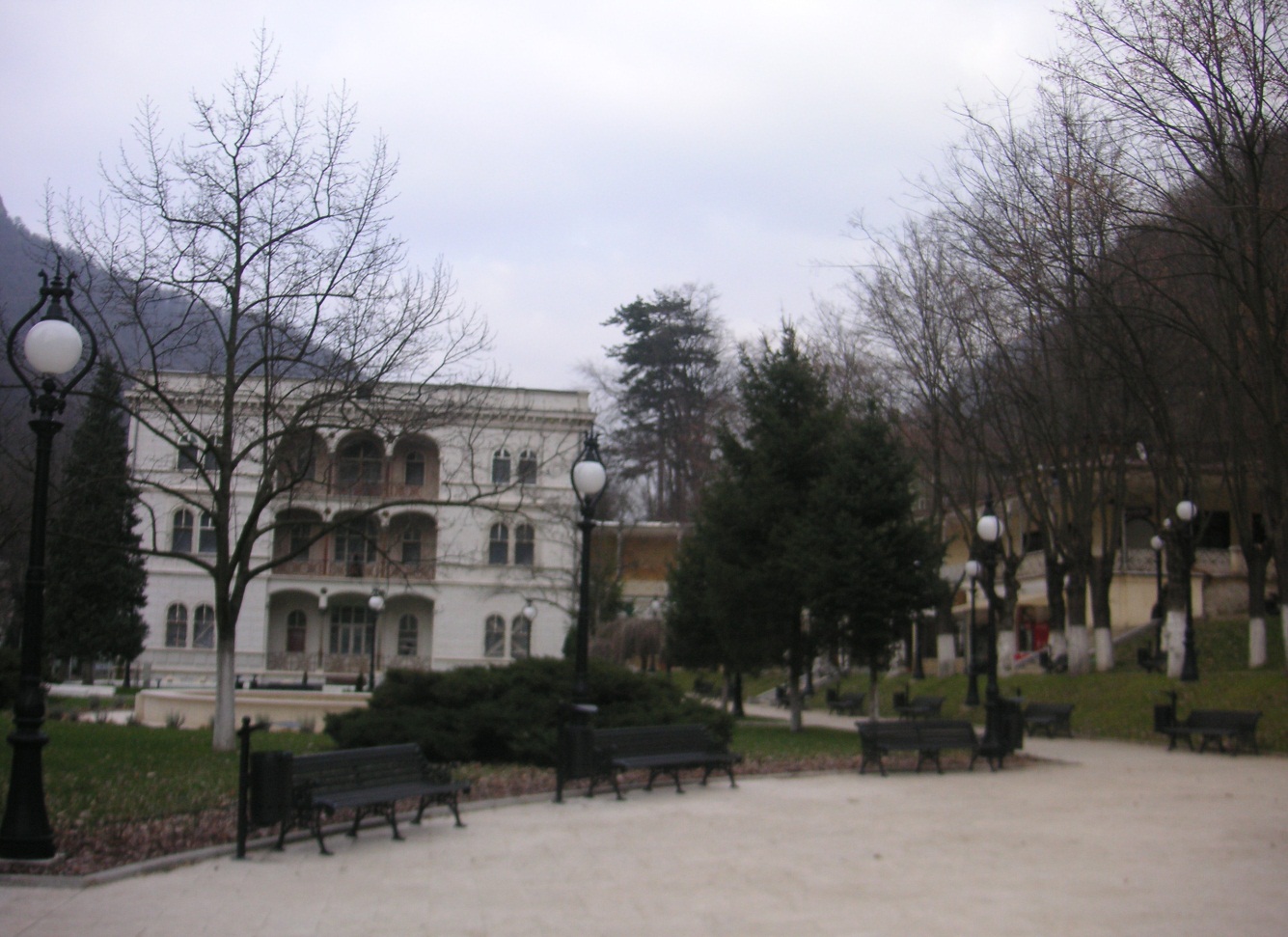 Parcul Cazinoului (CS-II-m-A-11004.02)
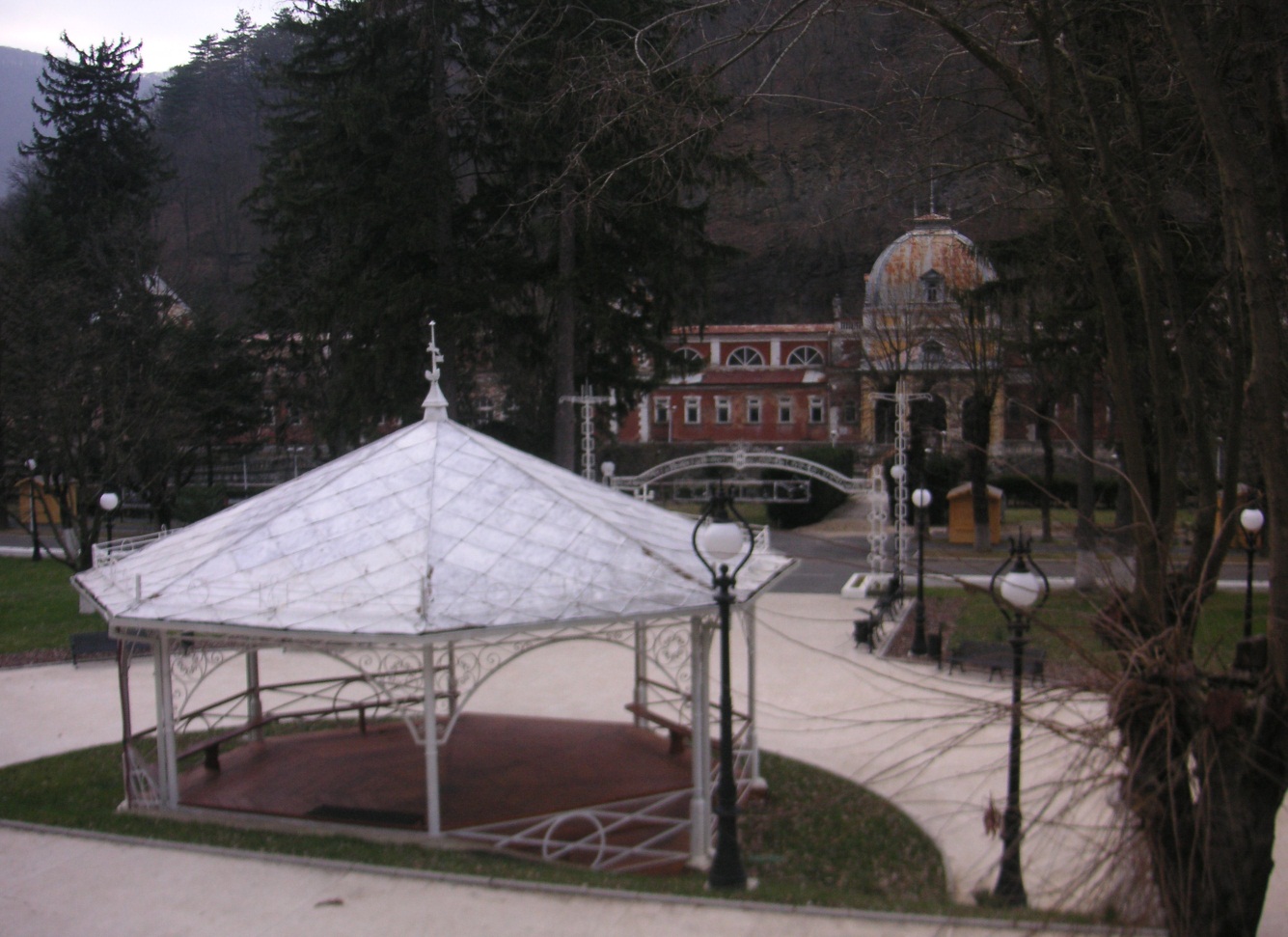 Chioșcul pentru fanfară (CS-II-m-A-11004.03)
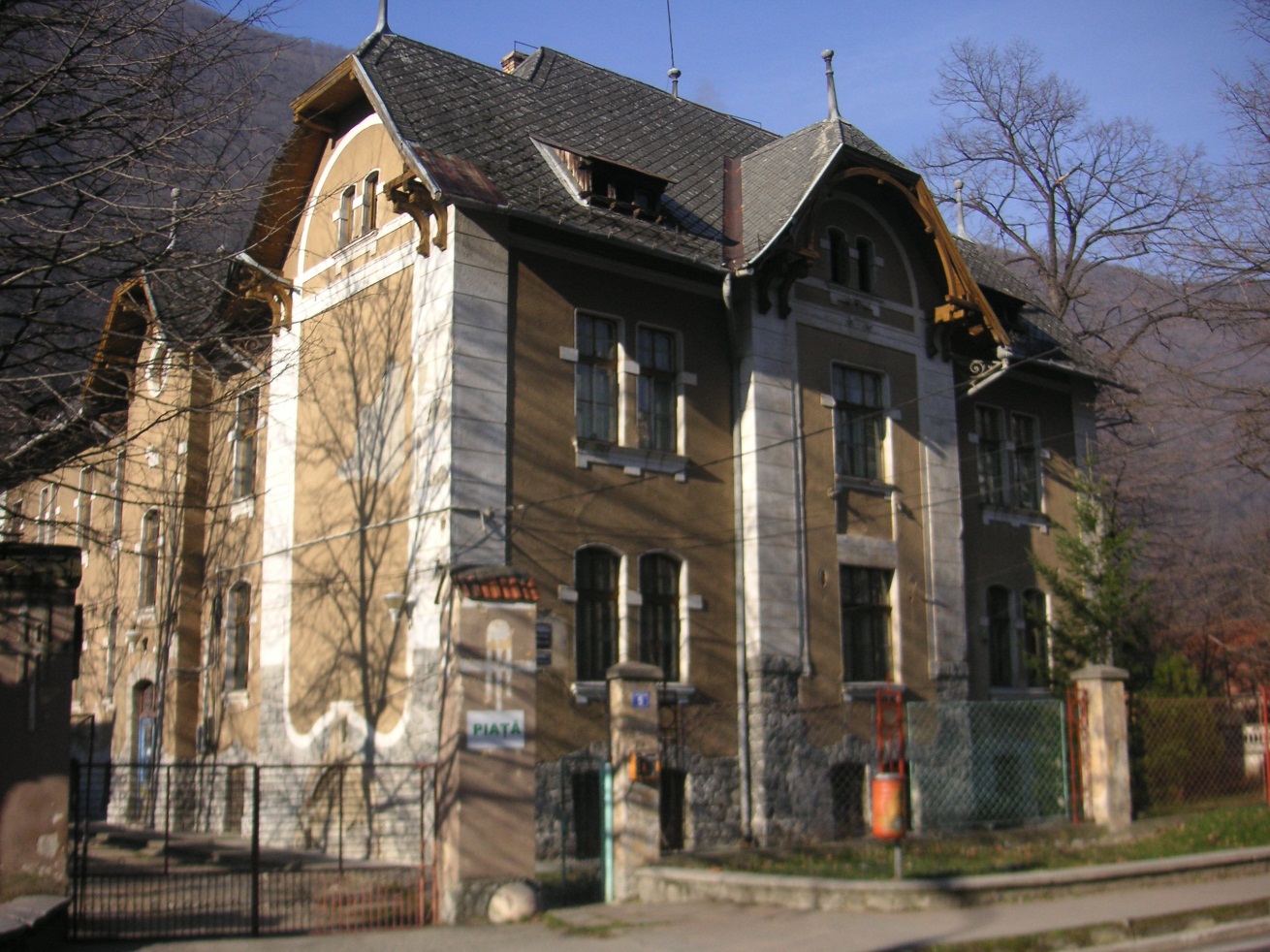 Vila ”Reșița 2” (CS-II-m-B-10988)
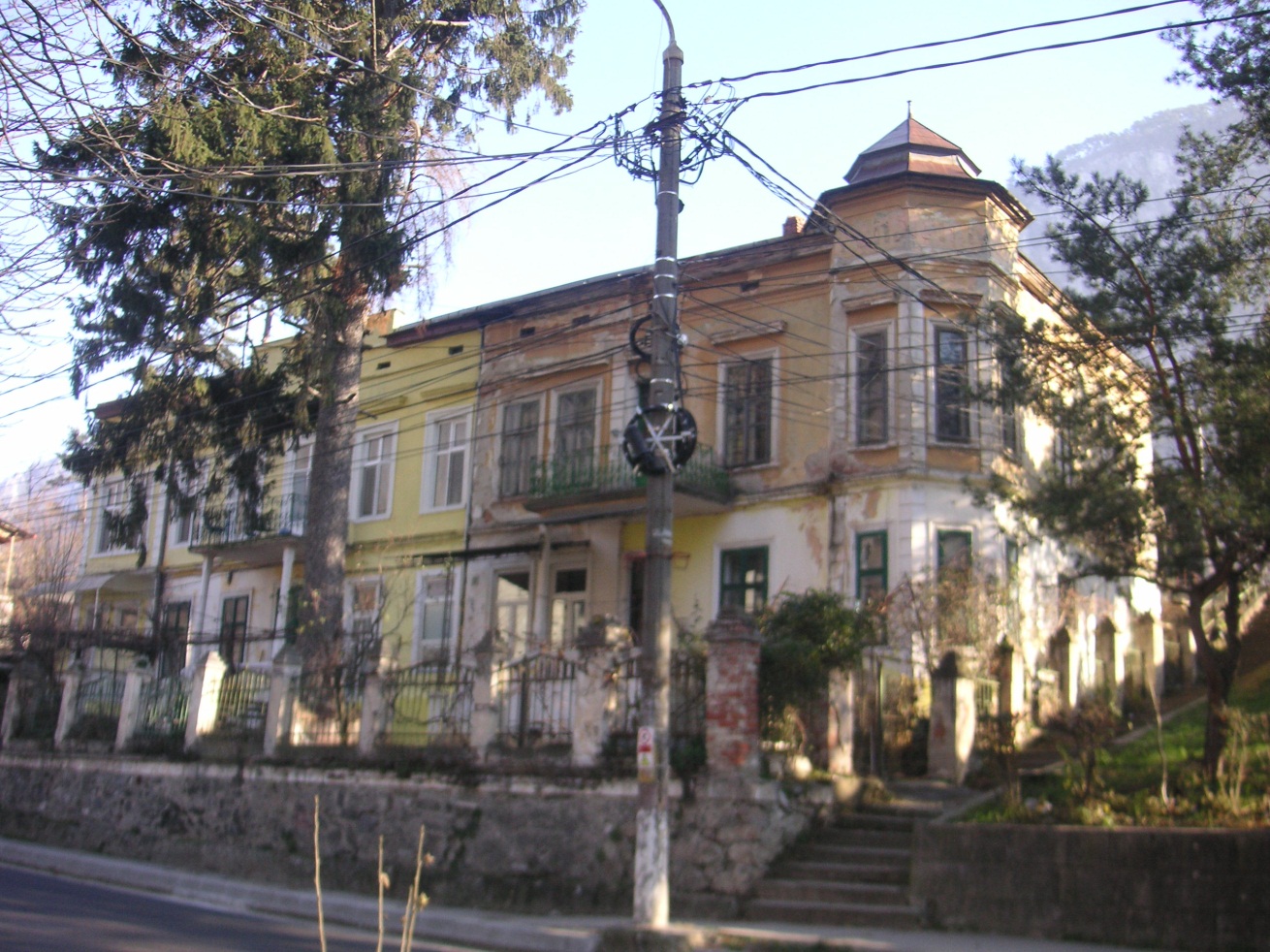 Vila ”Reșița 1” (CS-II-m-B-10989)
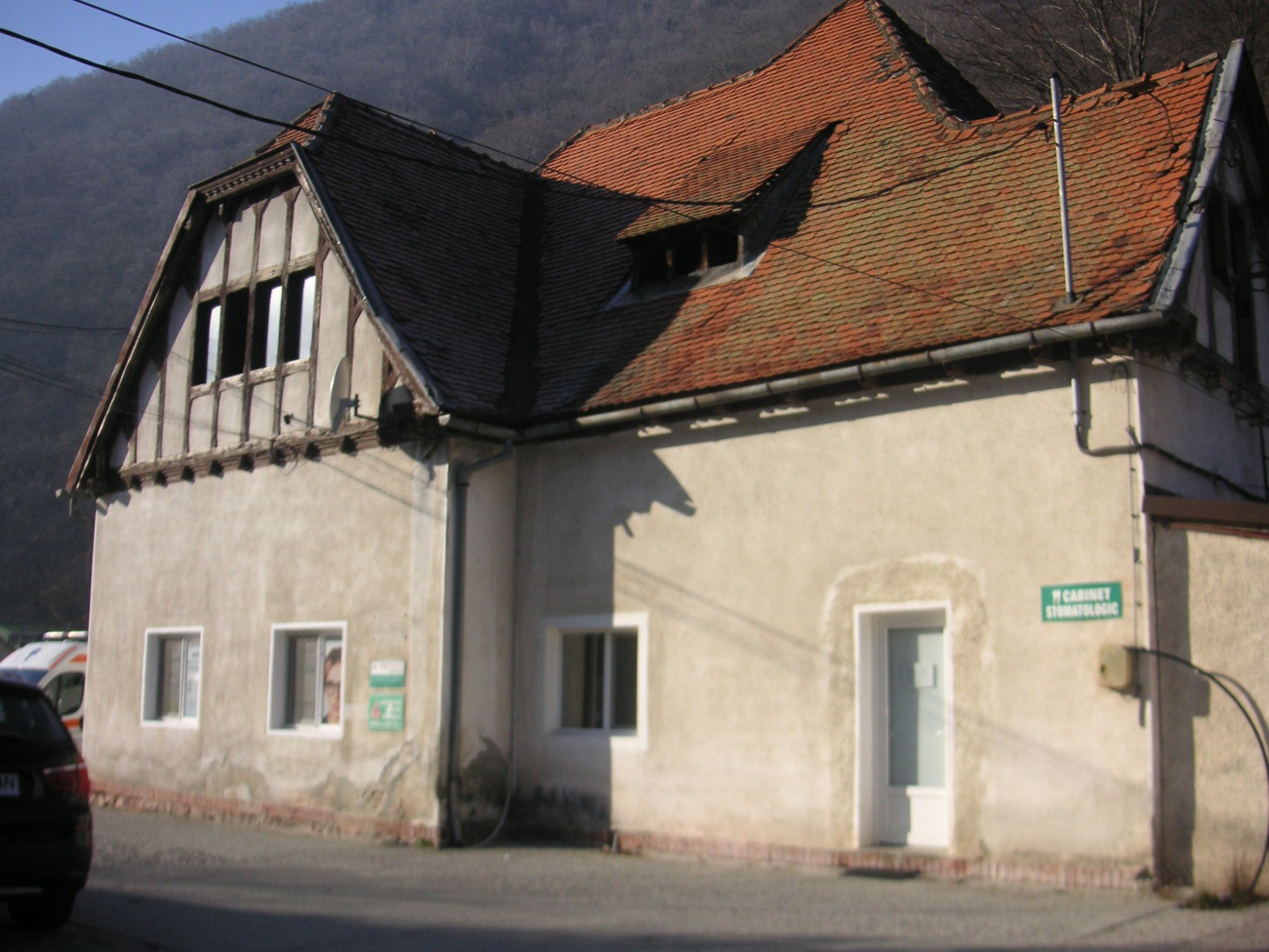 Vilă (CS-II-m-B-10990)
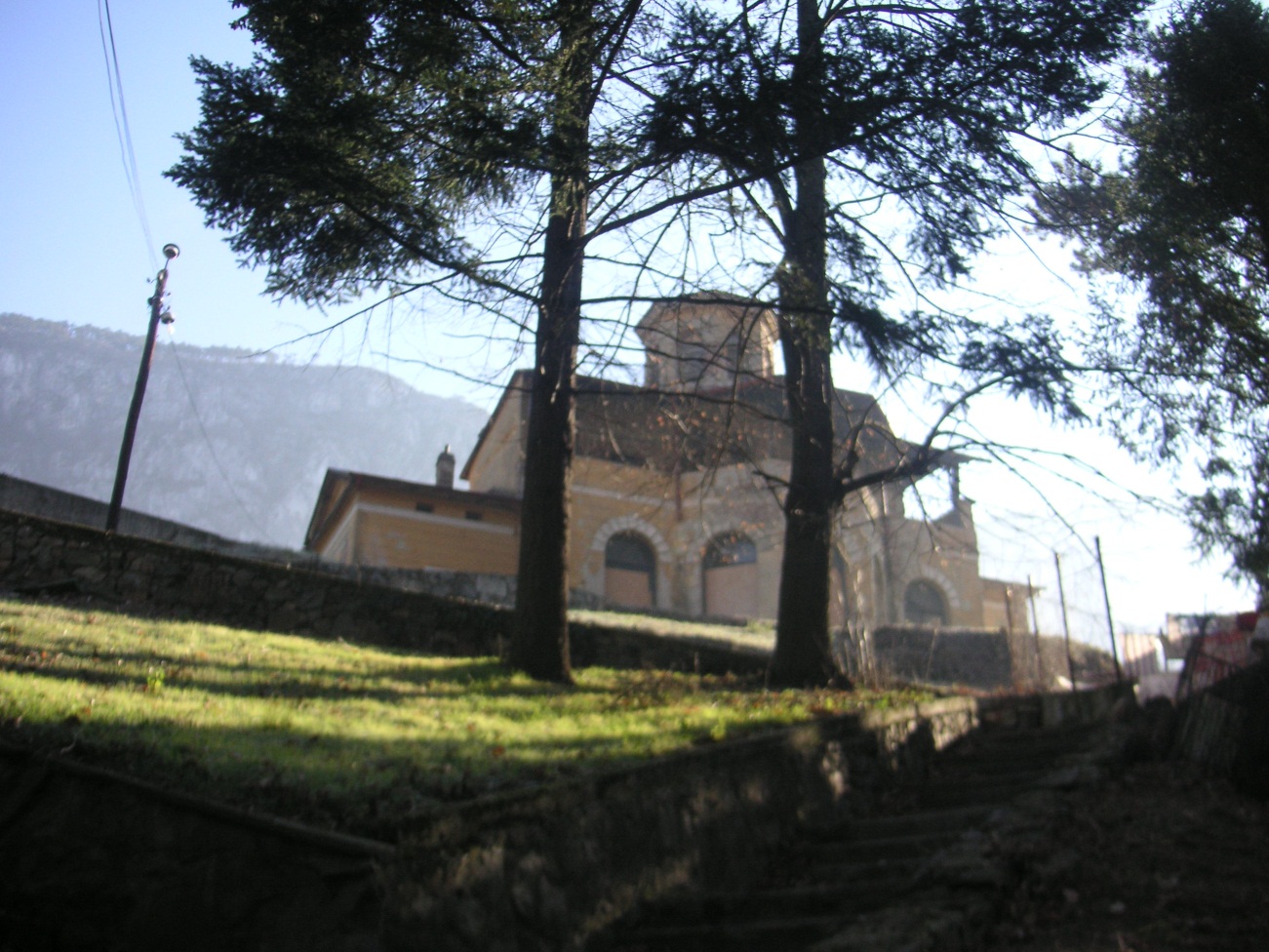 Vila ”Miramonte” (CS-II-m-B-10991)
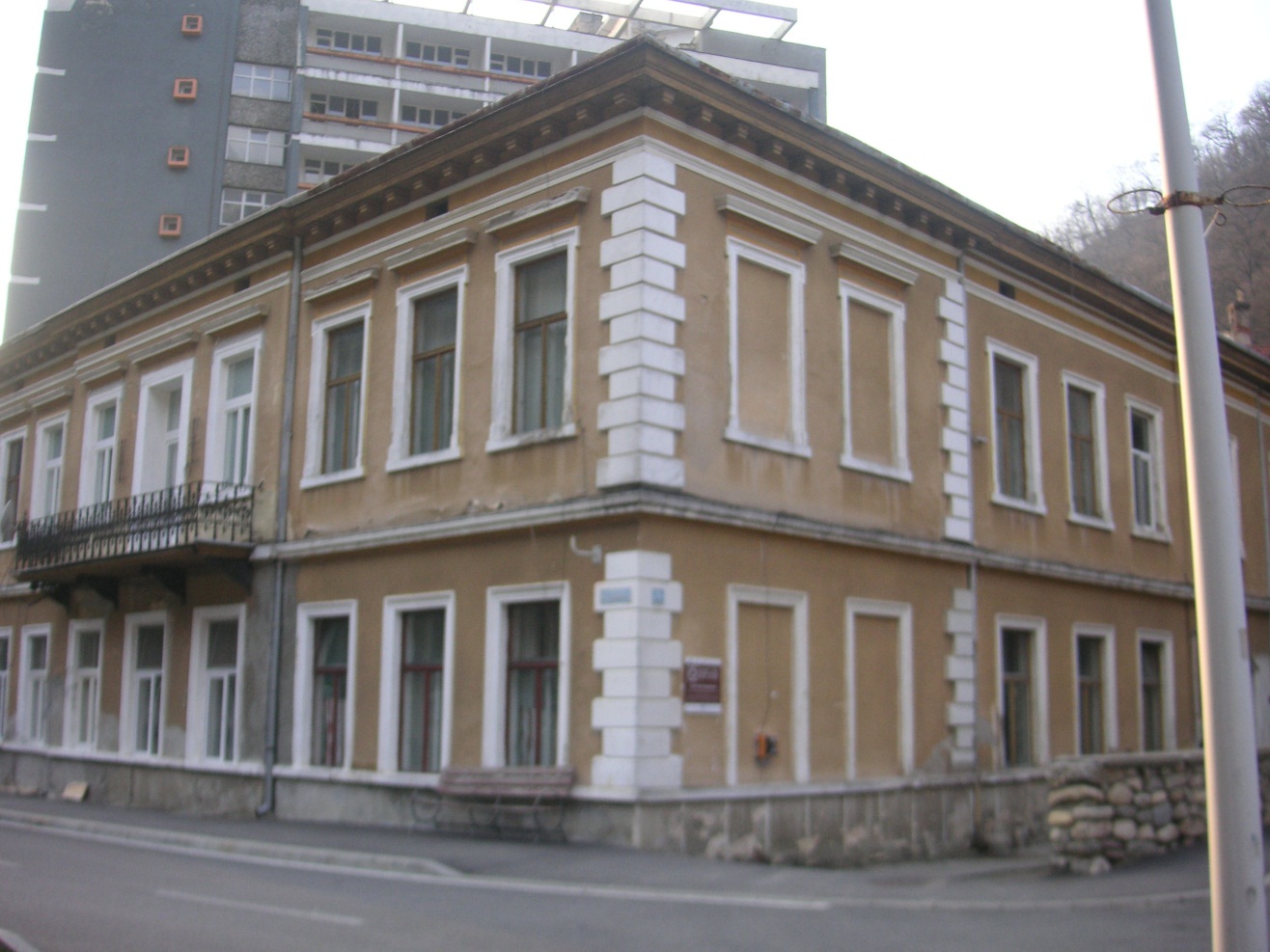 Vila ”Funcționarilor” (CS-II-m-B-11016)
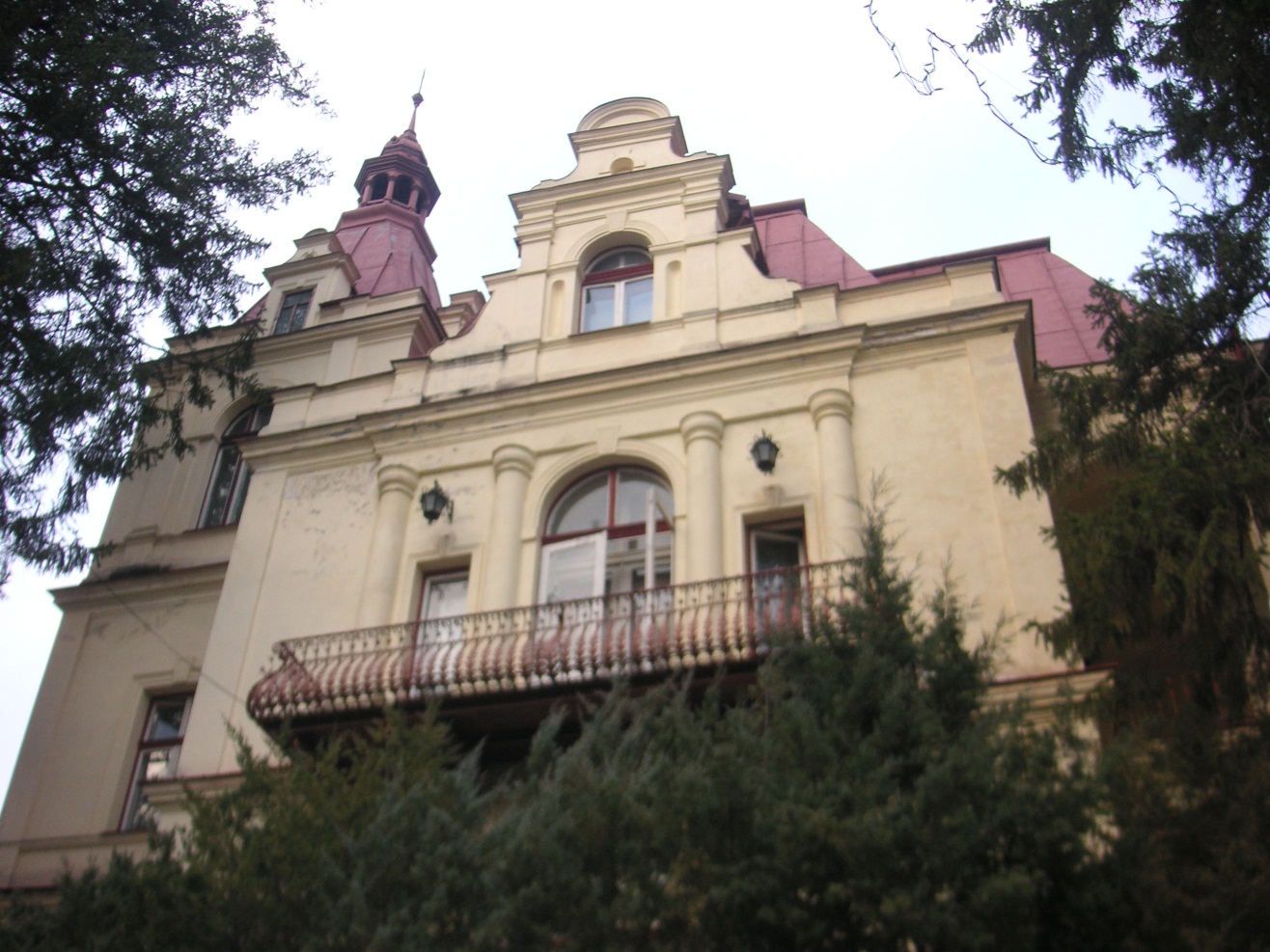 Vila ”Livia” (CS-II-m-B-11027)
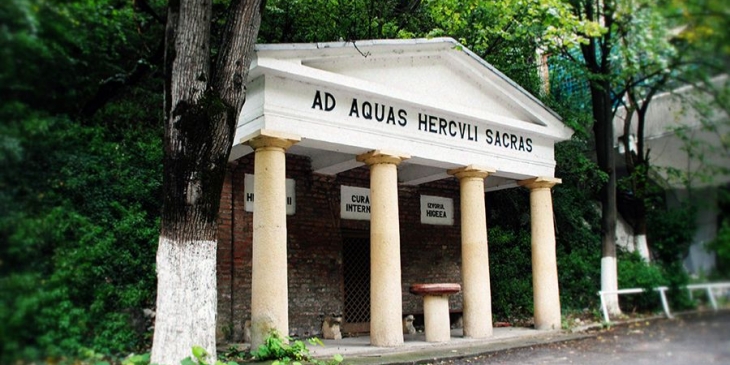 Izvorul Hygeea (CS-II-m-B-11017)
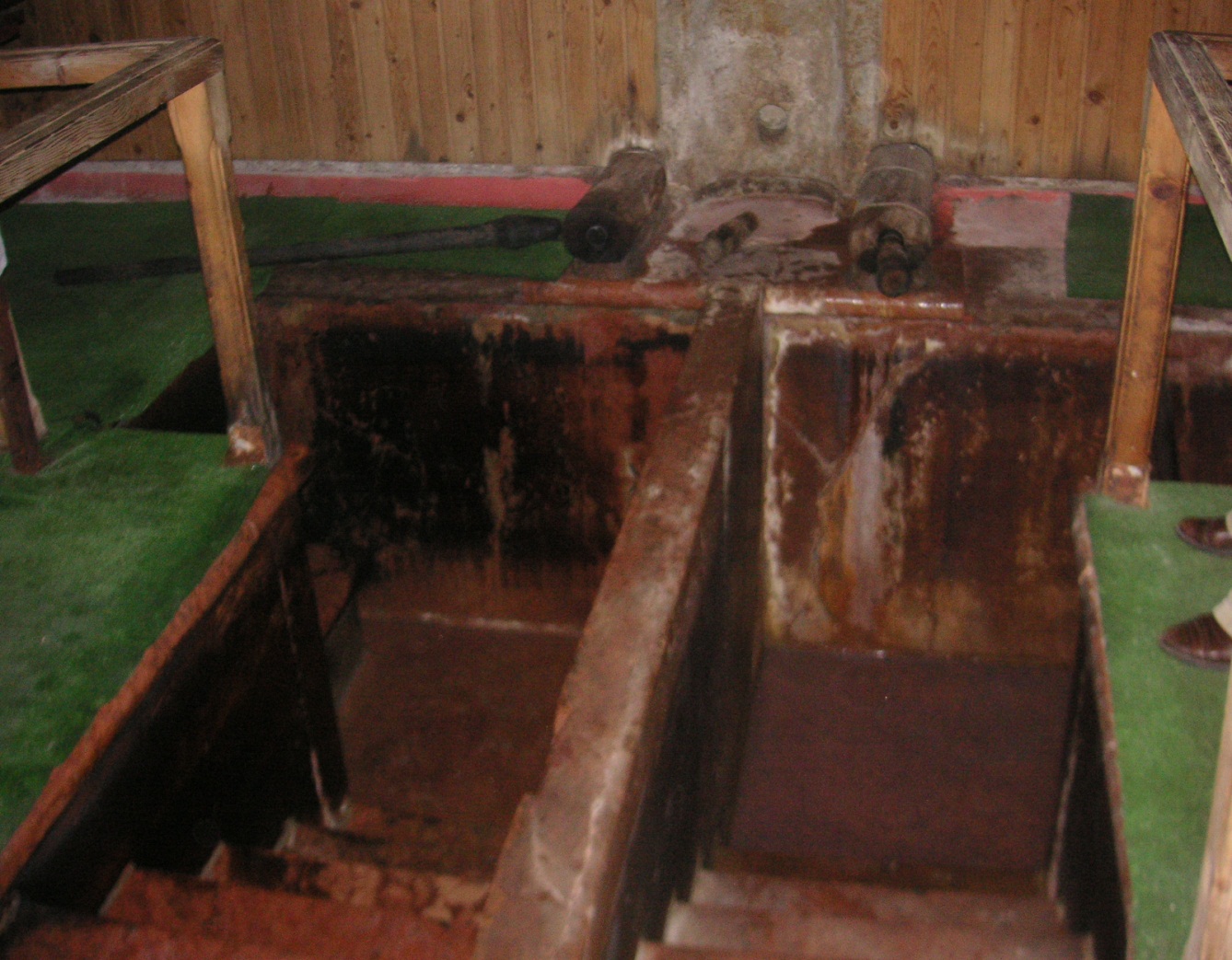 Baia romană (CS-II-m-B-11018)
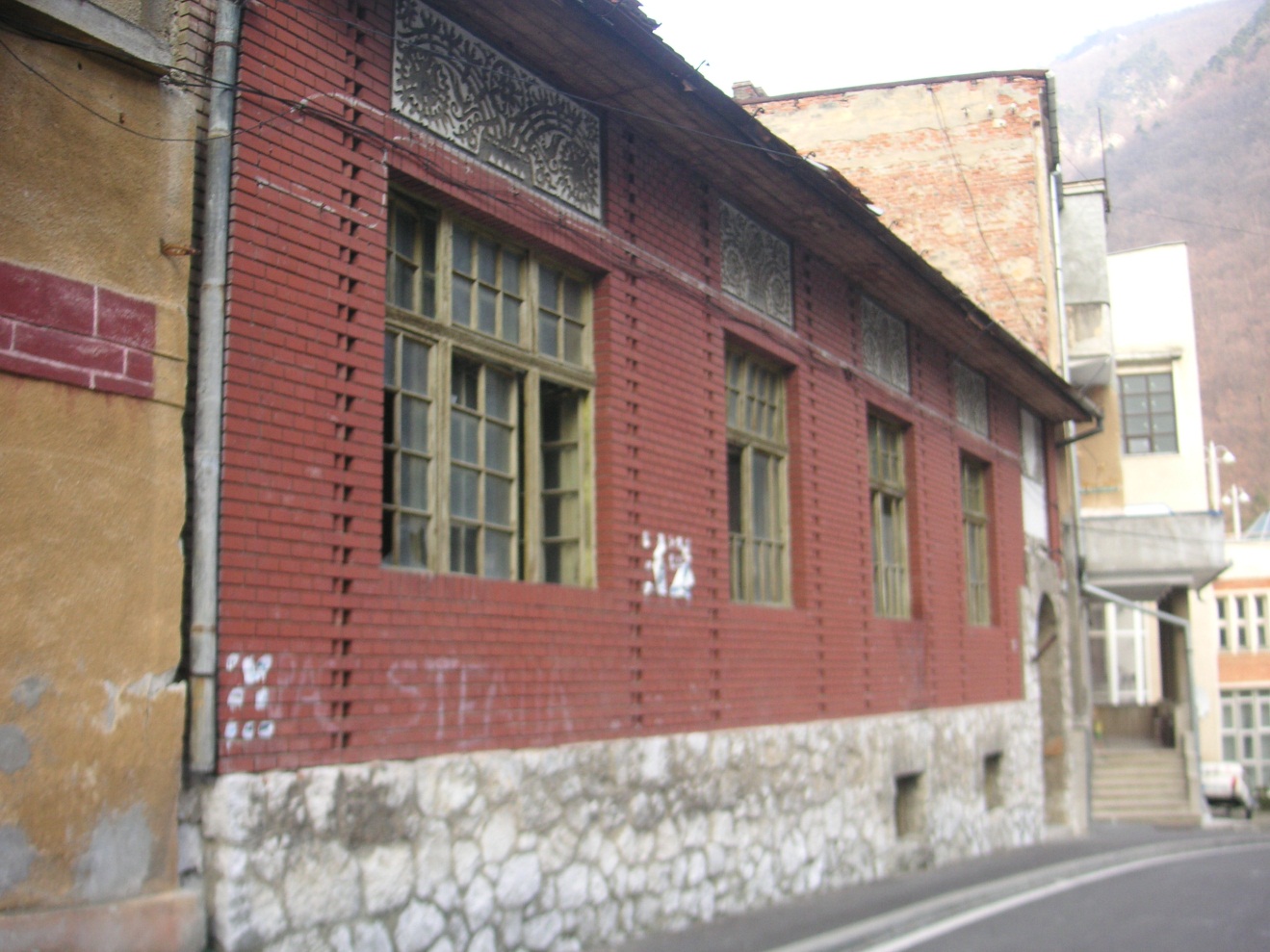 Vilă (CS-II-m-B-11019)
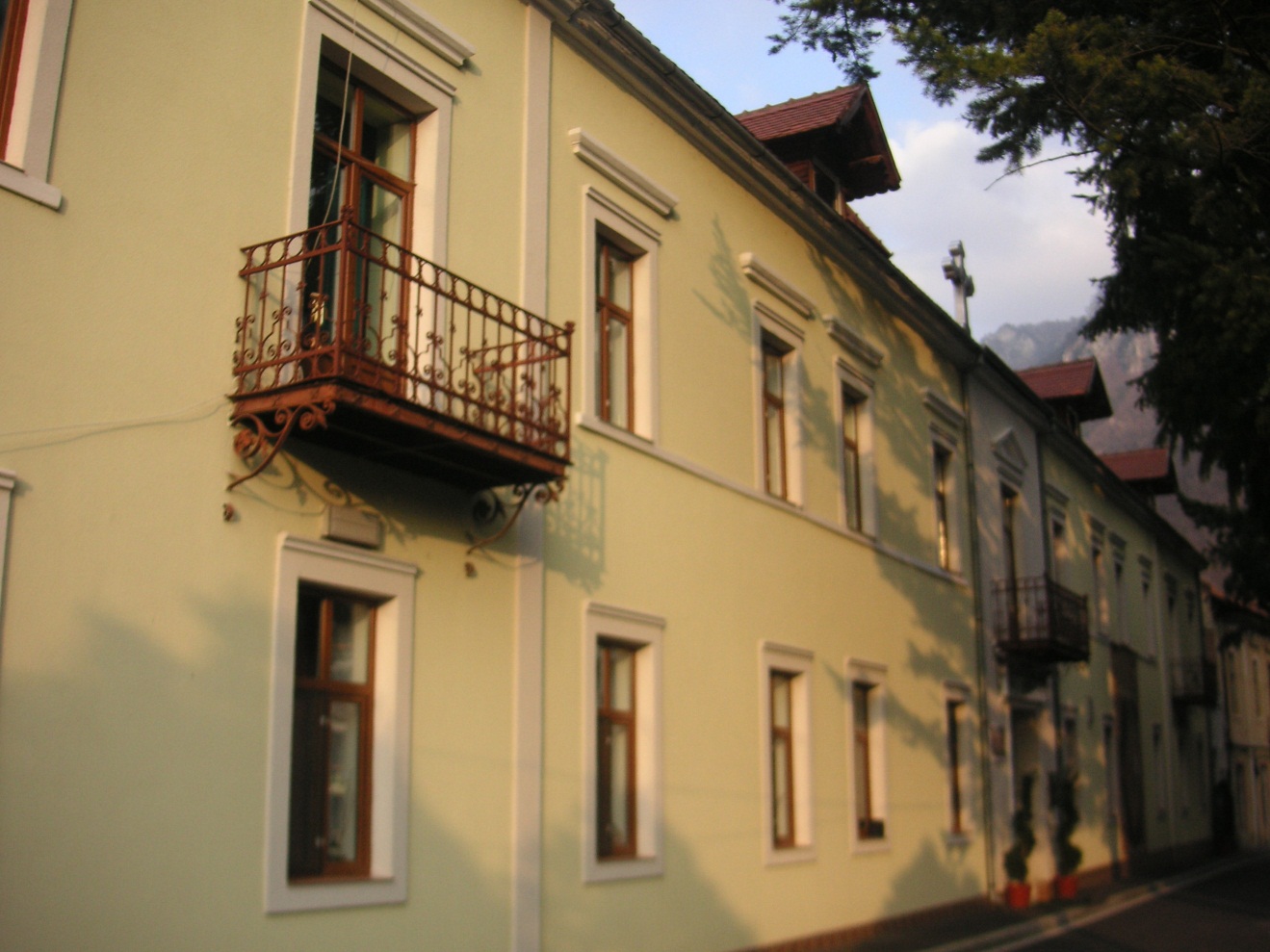 Vila ”Doboșan” (CS-II-m-B-11022)
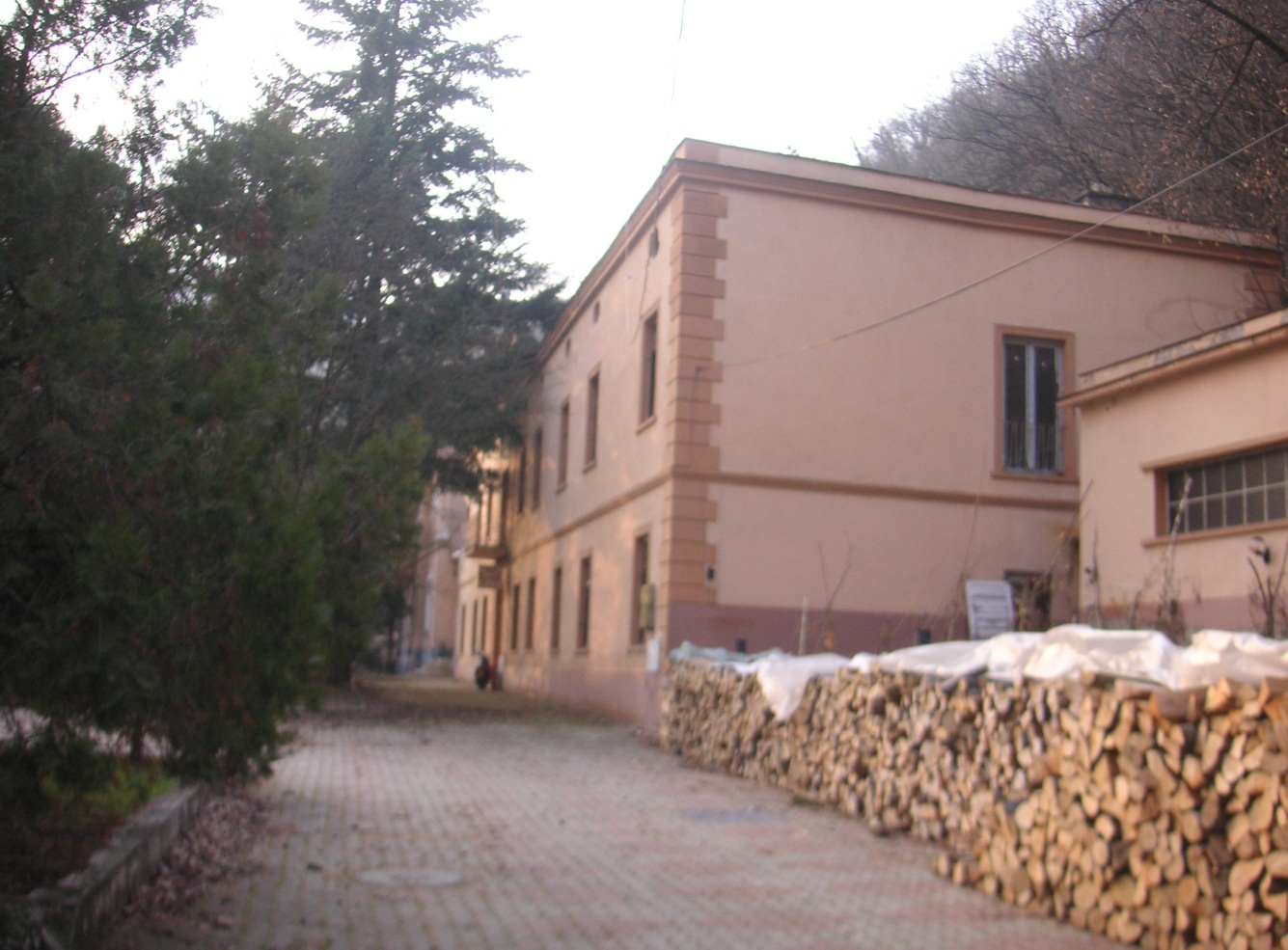 Vila ”Vălușescu” (CS-II-m-B-11023)
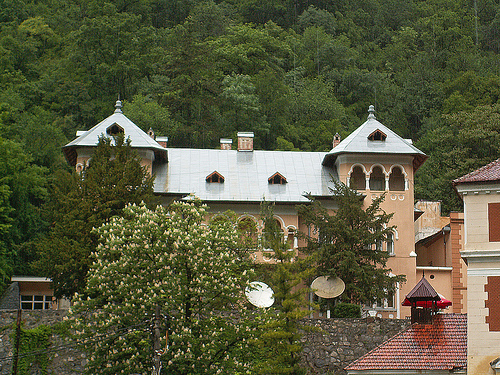 Vila ”Crăciunescu” (CS-II-m-B-11024)
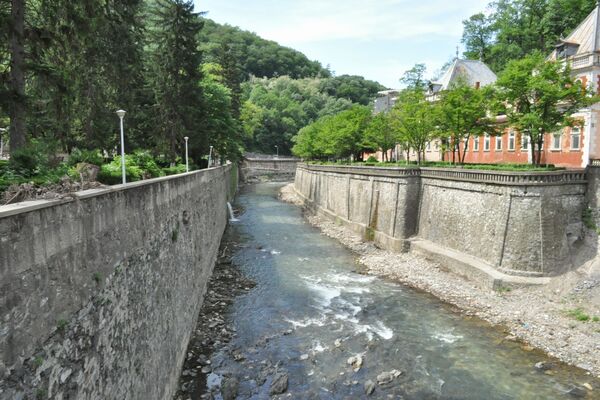 Îndiguire râu Cerna  (CS-II-m-B-10975)
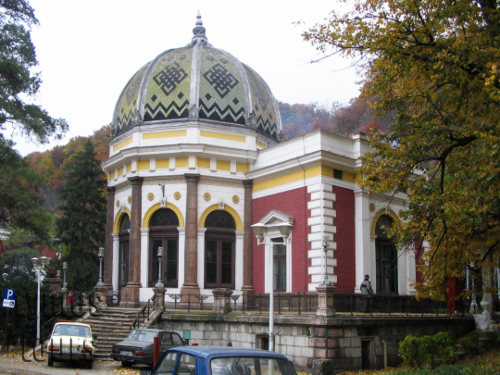 Gara (CS-II-m-A-11025)
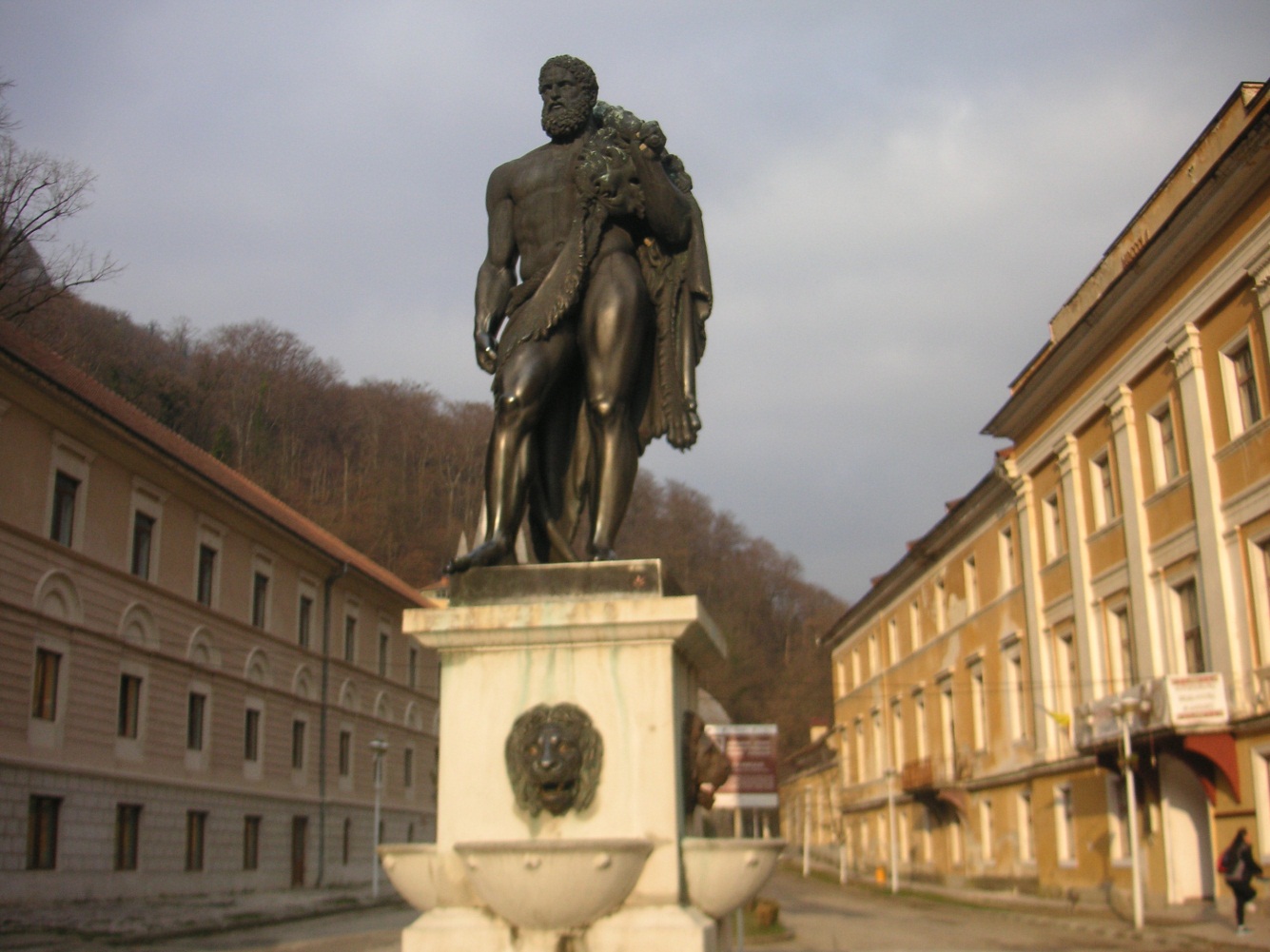 Statuia lui Hercules (CS-III-m-A-11232)
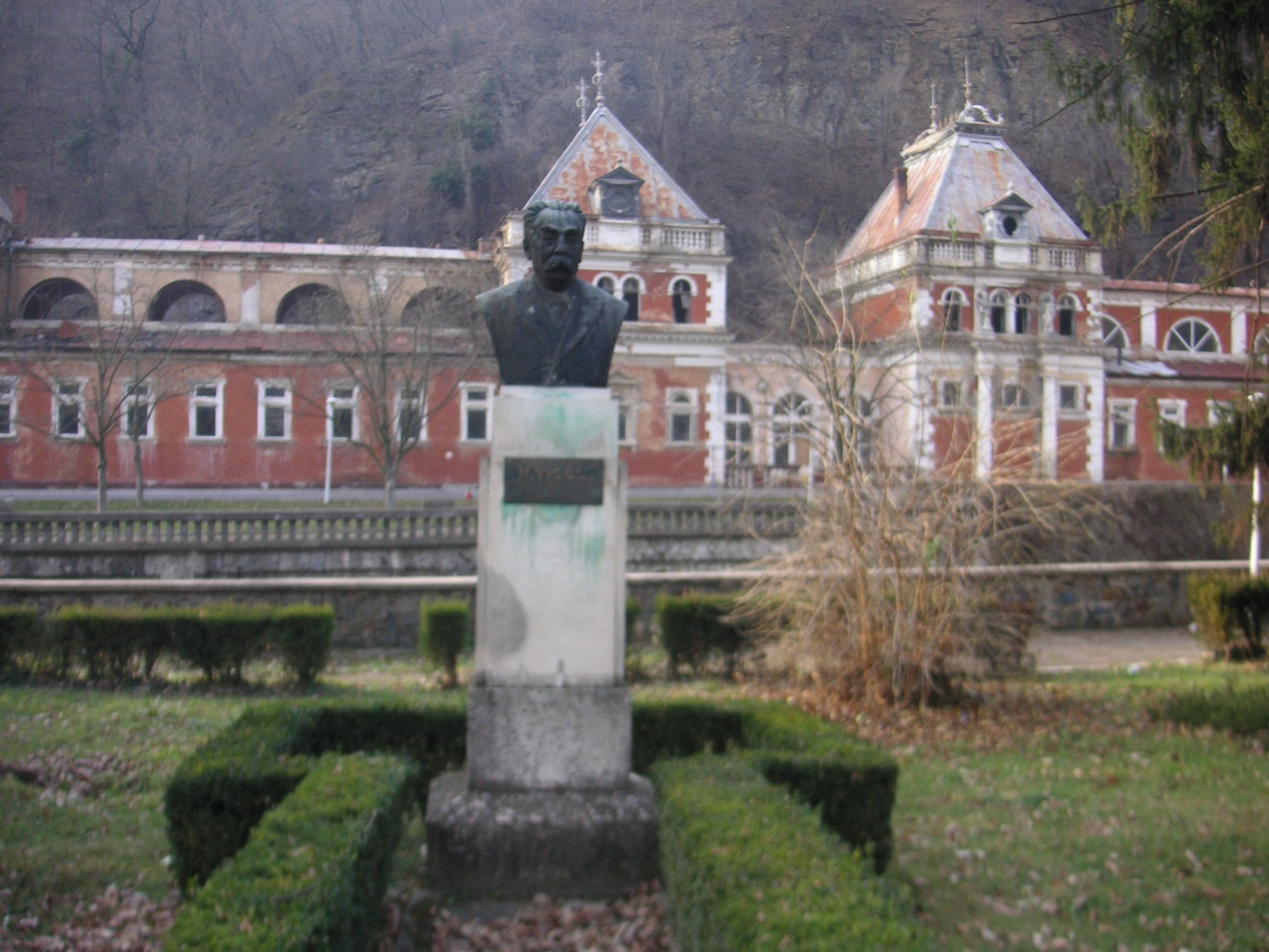 Bustul generalului Nicolae Vicol (CS-III-m-B-11230)